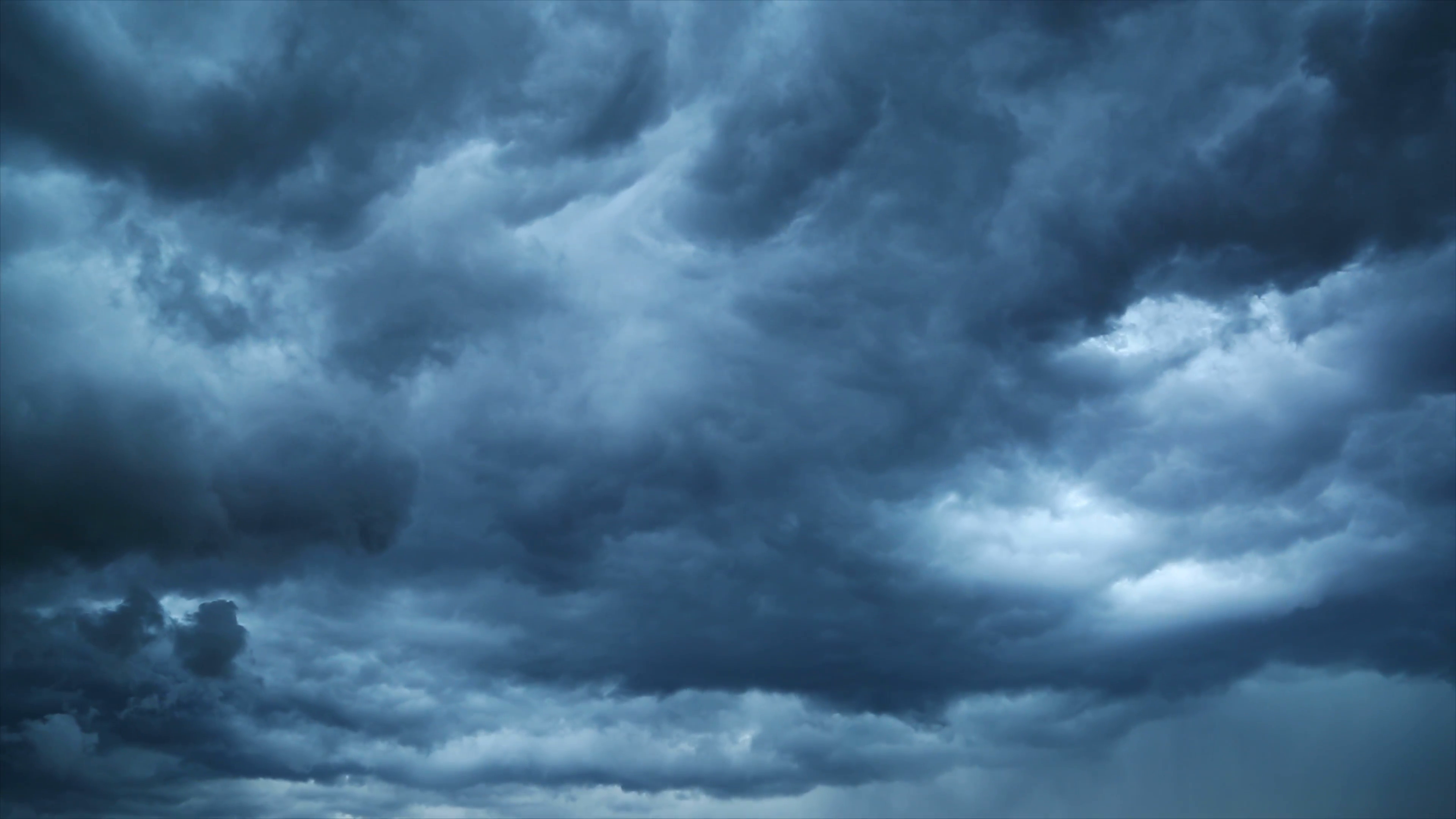 Chapitre 2
Lois simples des gaz
Chapitre 2
p. 67 à 69
La loi de Boyle-Mariotte
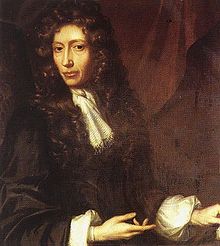 Robert Boyle
1627-1691
V
P
P
V
P
P
V
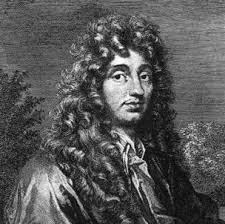 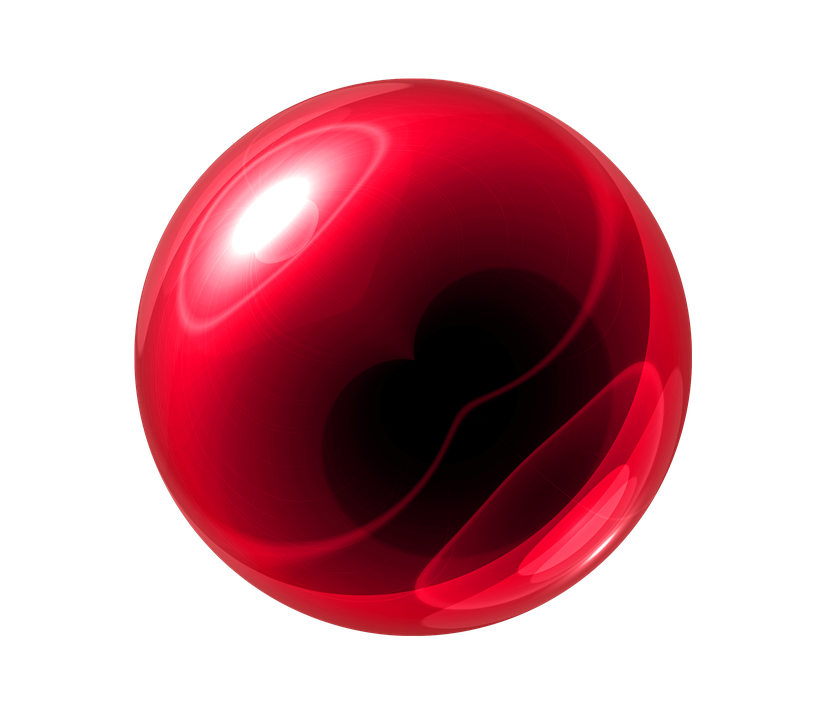 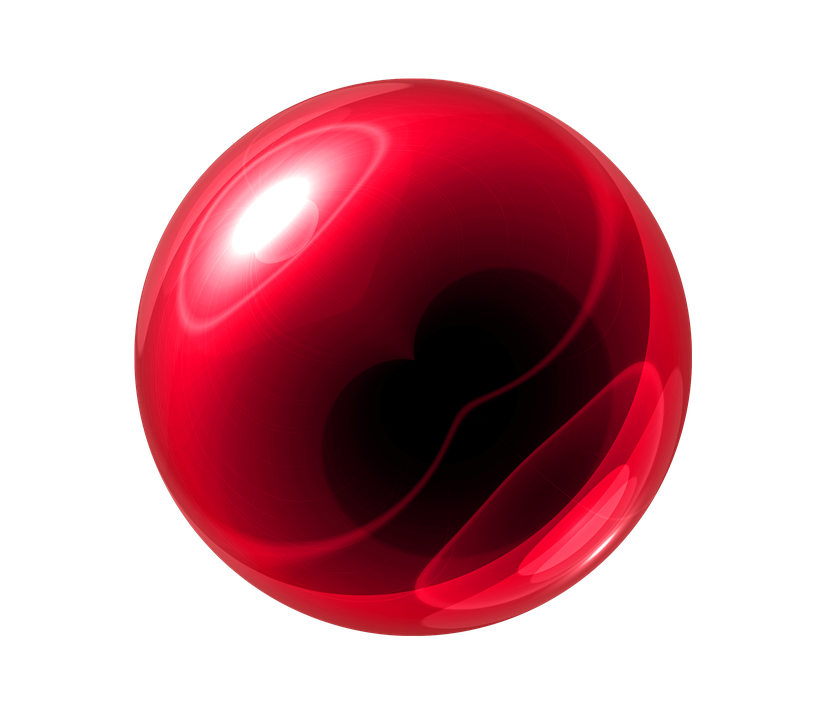 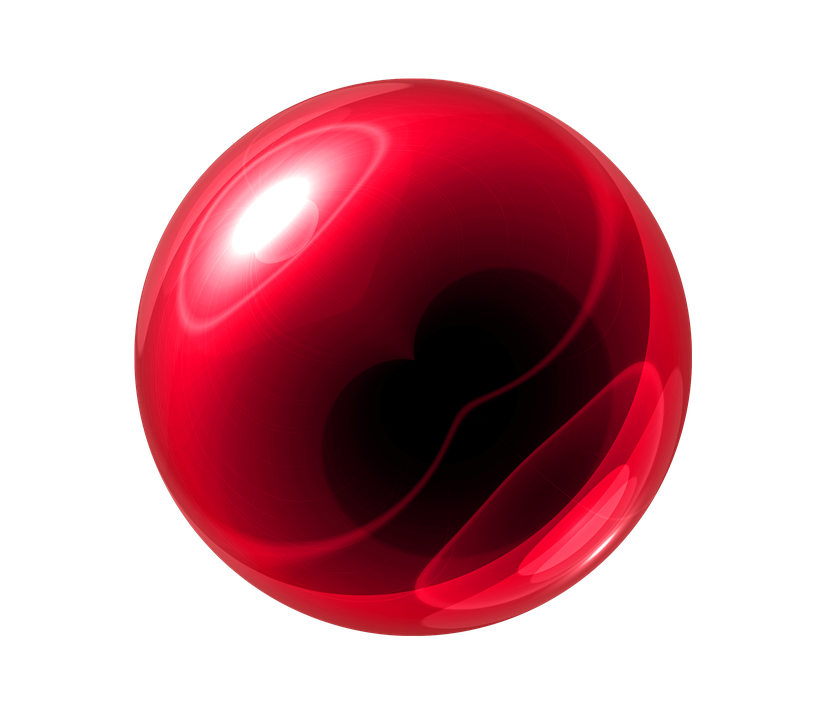 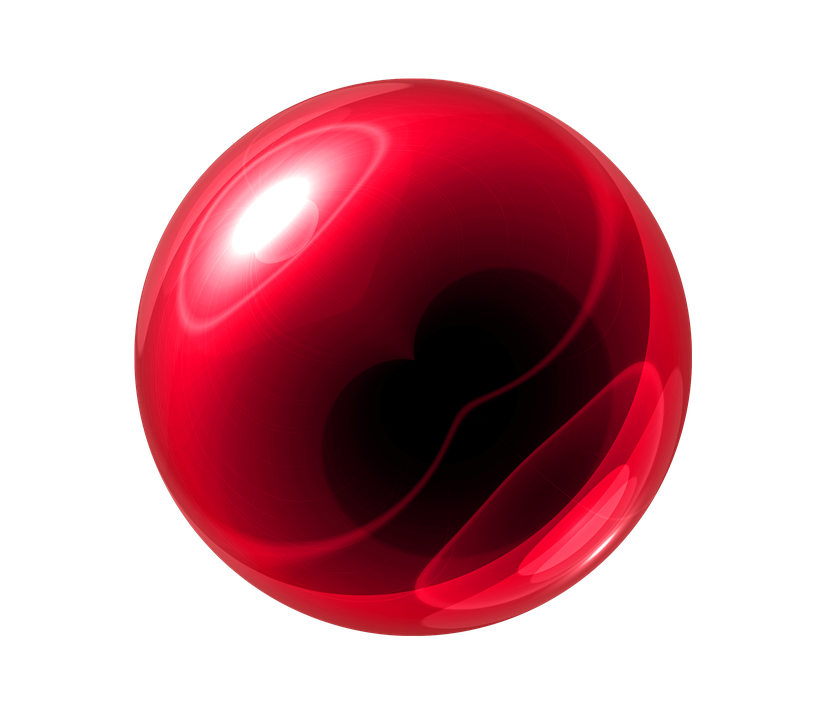 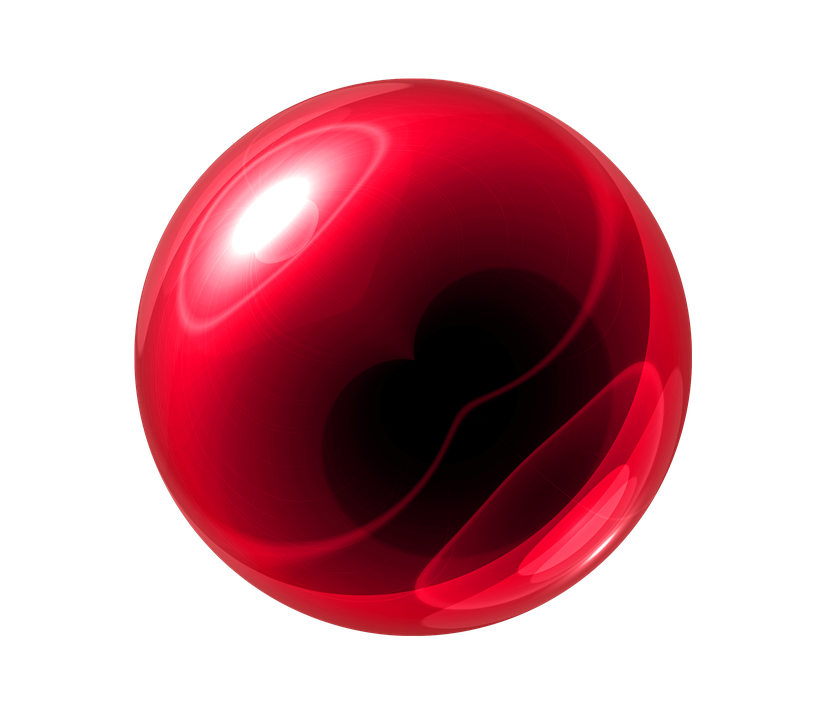 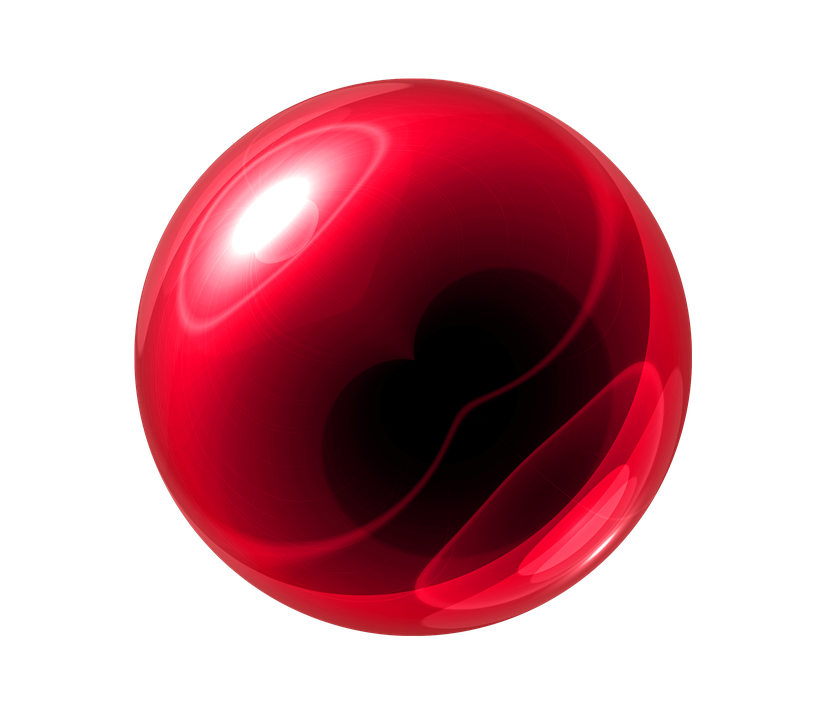 Edme Mariotte
1620-1684
V
Relation entre le volume et la pression
Loi de Boyle-Mariotte:

À température constante (T) et quantité de matière constante (n), le volume d’une masse de gaz est inversement proportionnel à la pression.
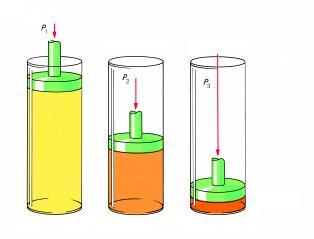 P1: pression initiale (en kPa ou mm Hg)
V1: volume initiale ( en mL ou en L)
P2: pression finale (en kPa ou mm Hg)
V2: volume finale ( en mL ou en L)
Rappel: la pression est influencée par…
Le volume du contenant. ( volume  pression)
Inversement proportionnel
Il y a le même nombre de particules, mais la surface est plus petite. Chaque portion de cette surface reçoit plus de collisions.
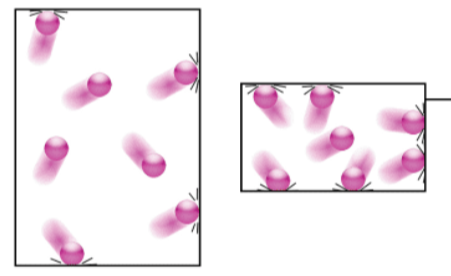 Relation entre volume et pression
Démonstration:
	Température et quantité de matière constante
	Volume et pression variables
Conclusion:

Lorsqu’on diminue le volume du gaz en poussant sur le piston de la seringue,
La pression du gaz augmente.

		V	  P	      inversement proportionnel
[Speaker Notes: https://www.youtube.com/watch?v=zJbNd0VMyu4]
Chapitre 2
p. 67 à 69
La loi de Boyle-Mariotte
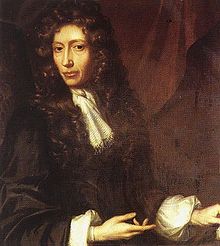 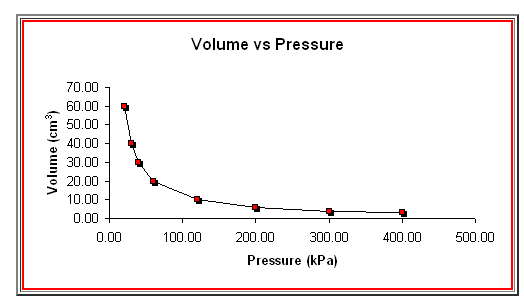 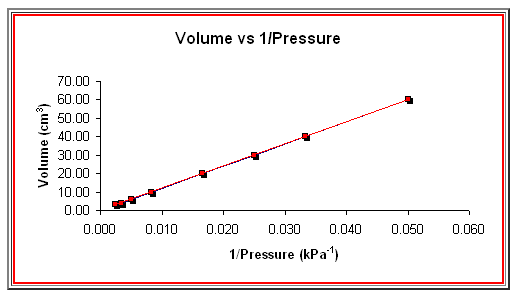 Robert Boyle
1627-1691
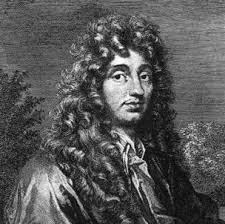 Edme Mariotte
1620-1684
Bref, la diminution du volume augmente les collisions c’est-à-dire la pression
Chapitre 2
p. 67 à 69
La loi de Boyle-Mariotte
V1
P2
P1
V2
Un médecin examine la capacité respiratoire des poumons de son patient. Il réalise que lors de l’inspiration les poumons de son patient une capacité d’espace de 1,5 L. Ceci fait en sorte que la pression interne des poumons est de 100 mm Hg. Sachant que le volume lors de l’expiration est de 0,5L, quelle serait la pression des poumons à ce moment?
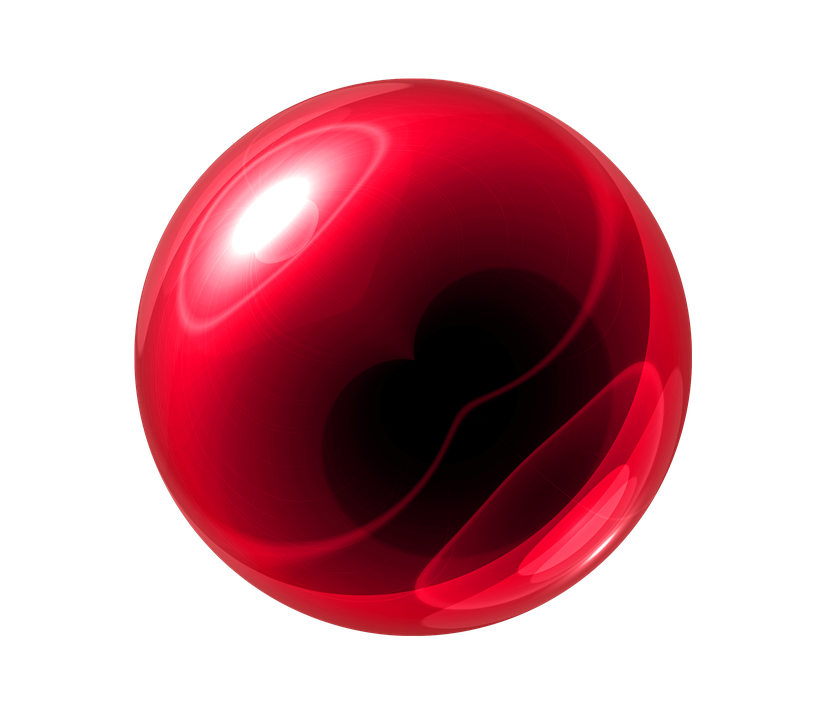 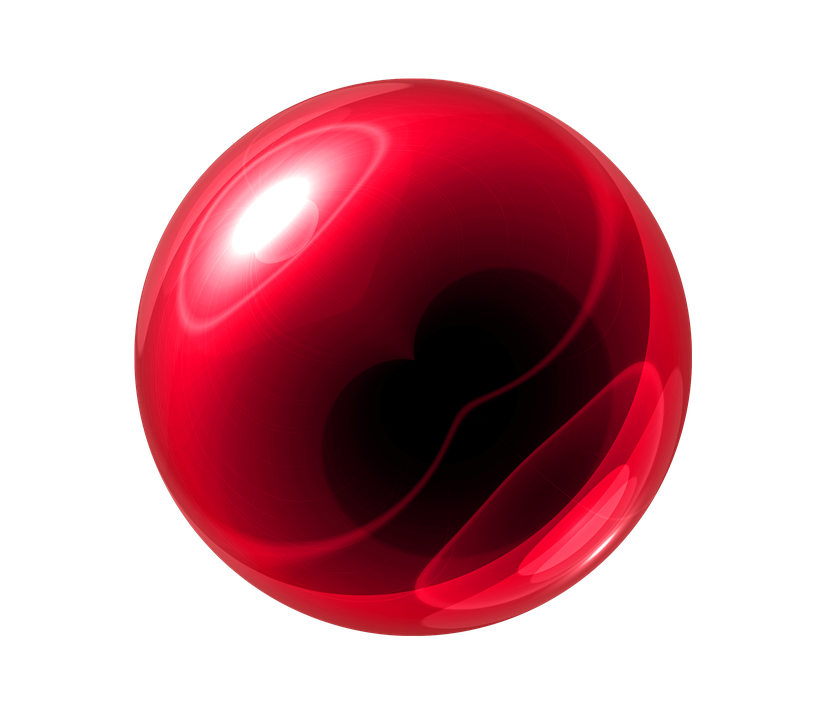 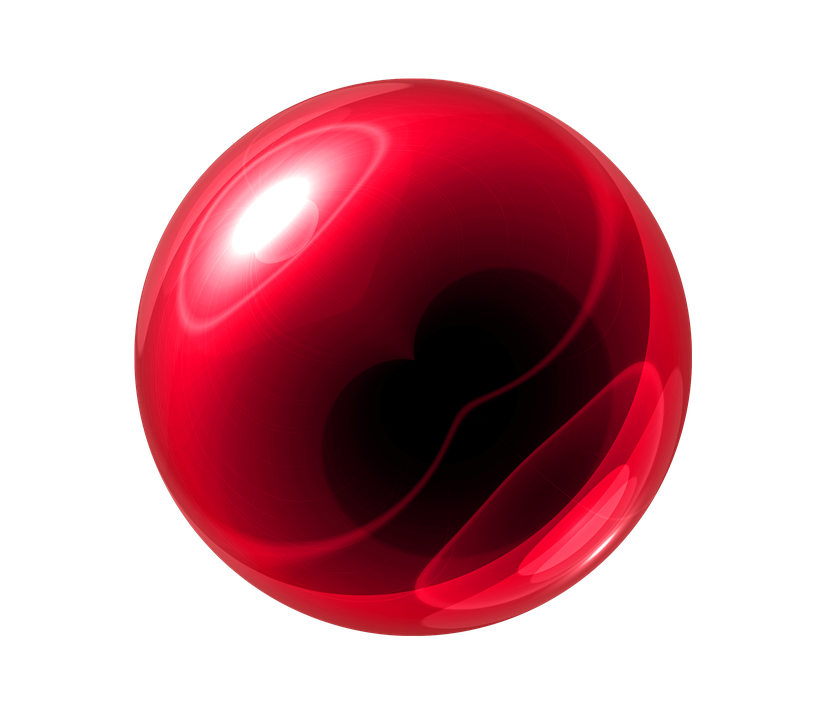 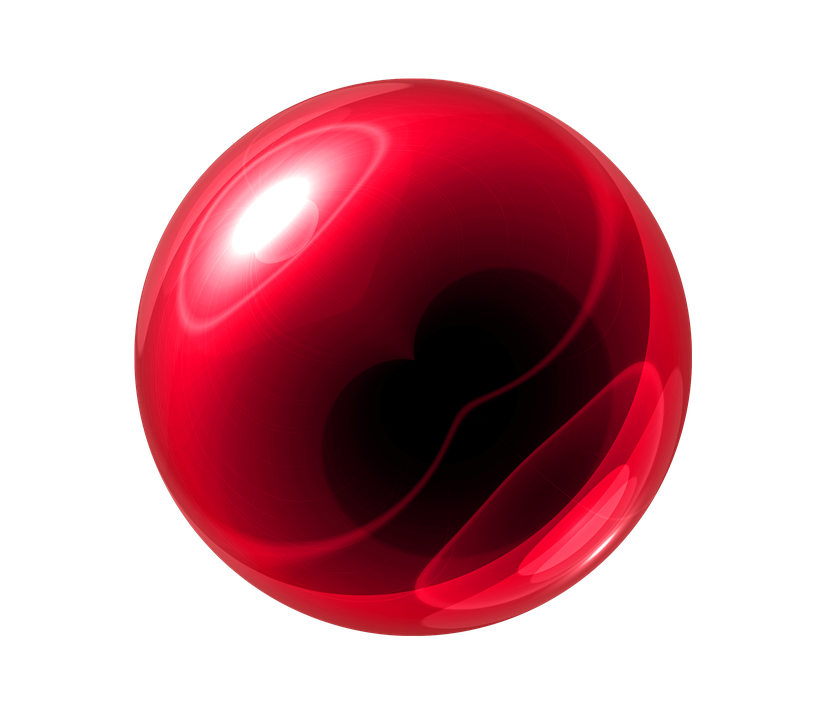 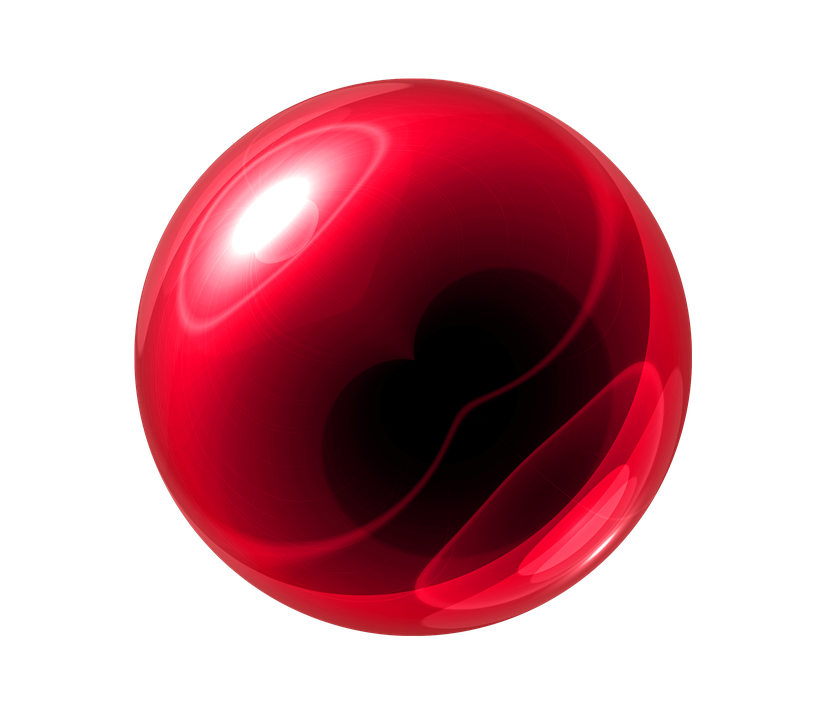 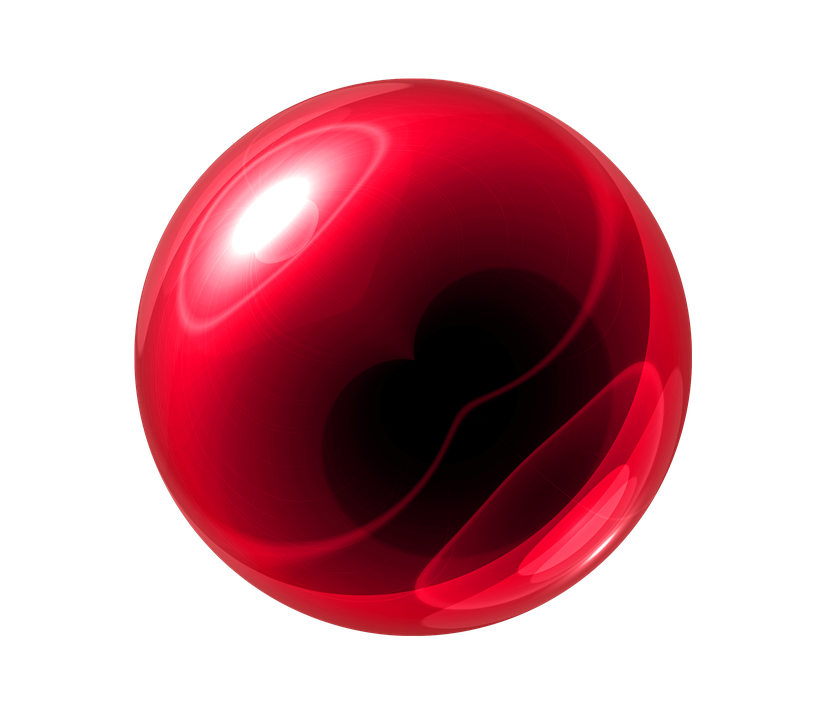 2- Formule
3- Calculs
1- Données
4- Réponse
P1  = 100 mmHg
V1 = 1,5 L
V2 = 0,5 L
P2 = ?
P2 = 300 mmHg
Chapitre 2
p. 67 à 69
La loi de Boyle-Mariotte (applications)
La loi de Boyle-Mariotte s’applique dans plusieurs objets différents et parfois même chez les organismes vivants.
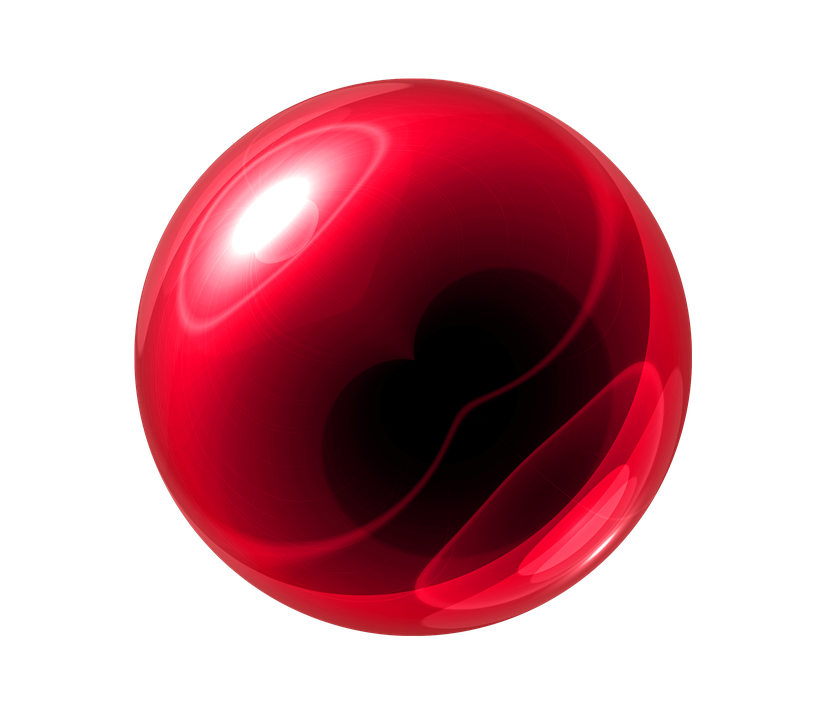 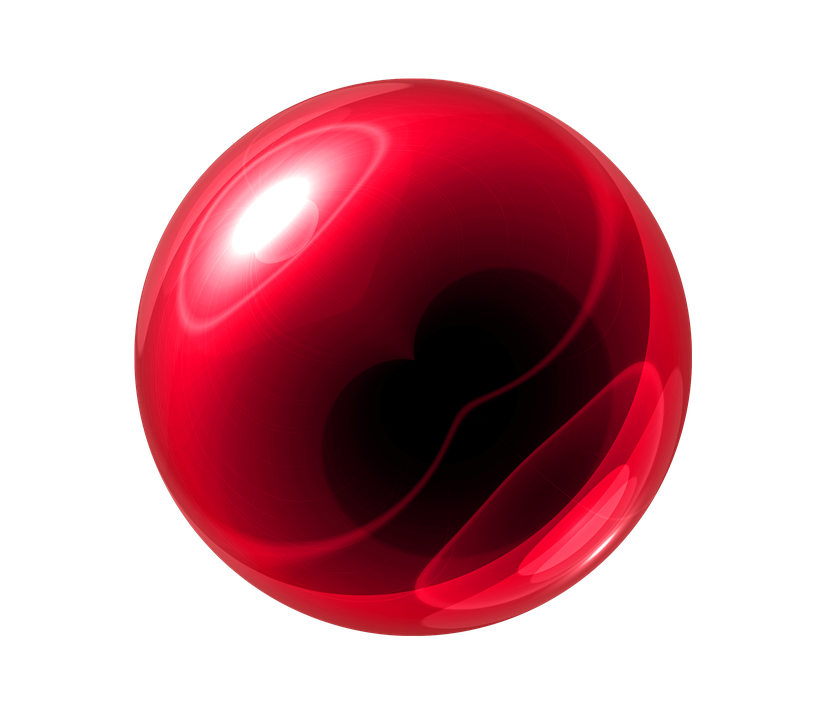 Seringue
Chaise ajustable
Pompes
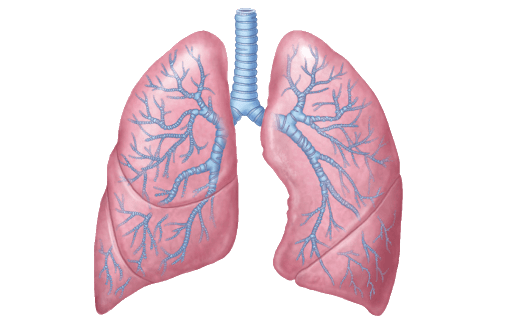 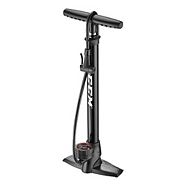 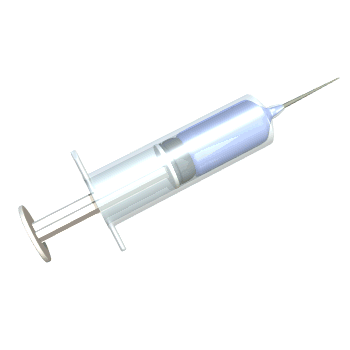 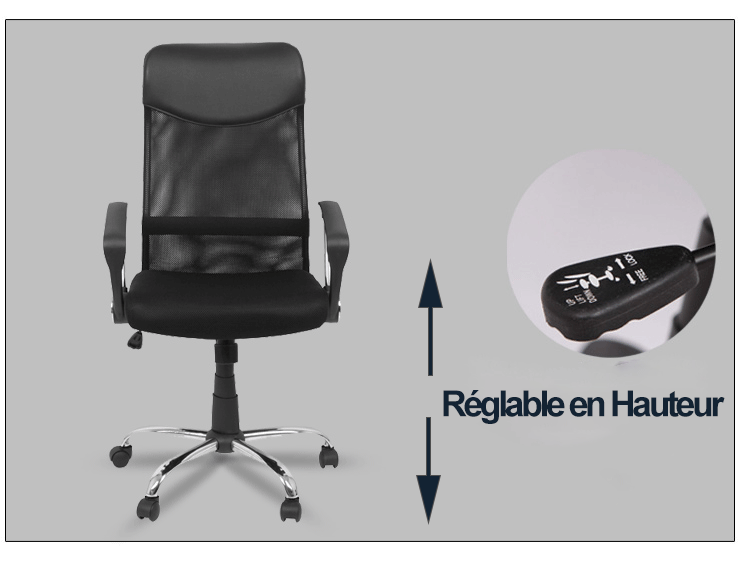 Système respiratoire
Chapitre 2
p. 70 à 73
La loi de Charles
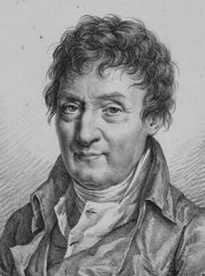 V
T
V
T
V
T
V
Jacques Charles
1746-1826
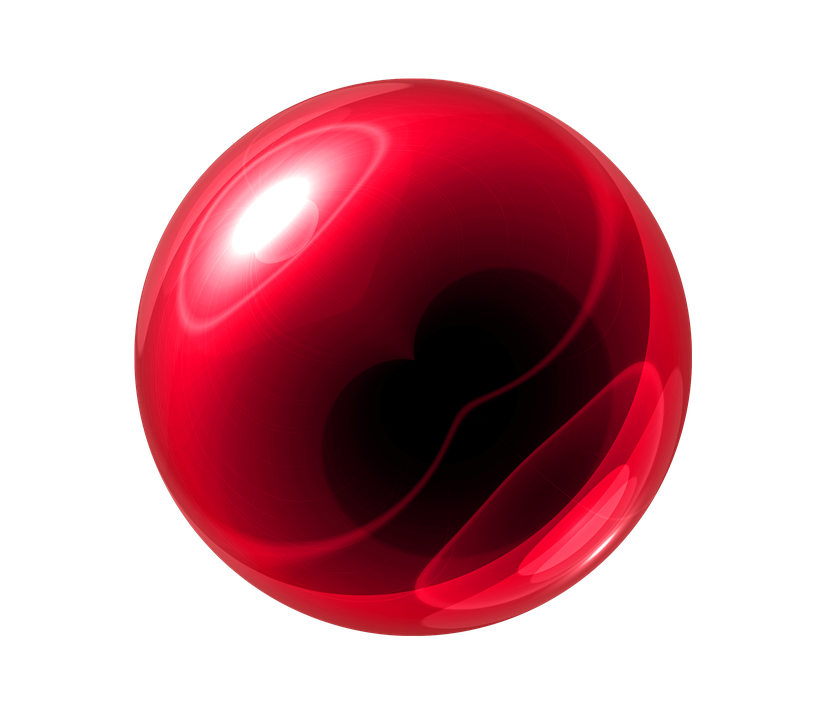 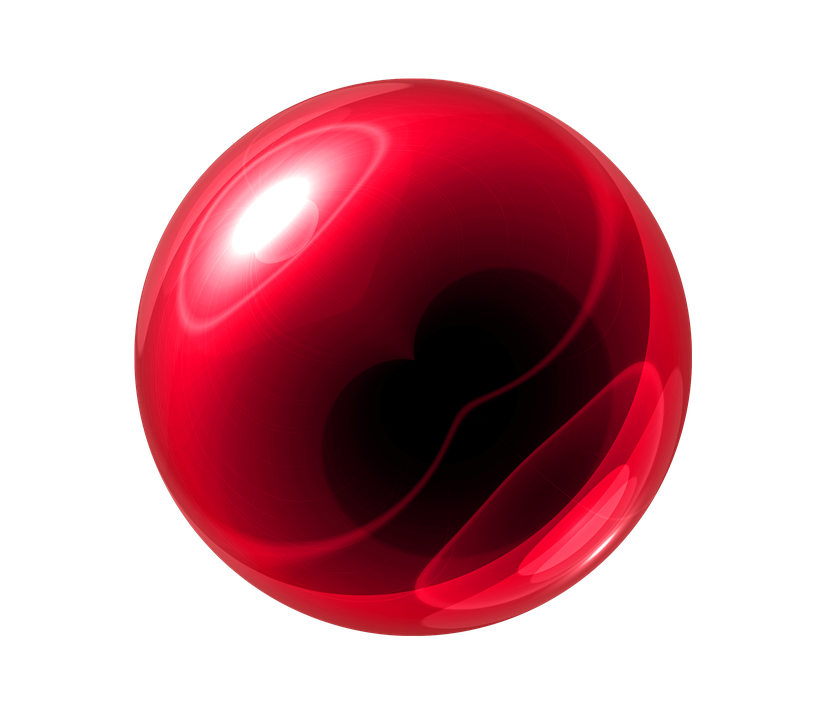 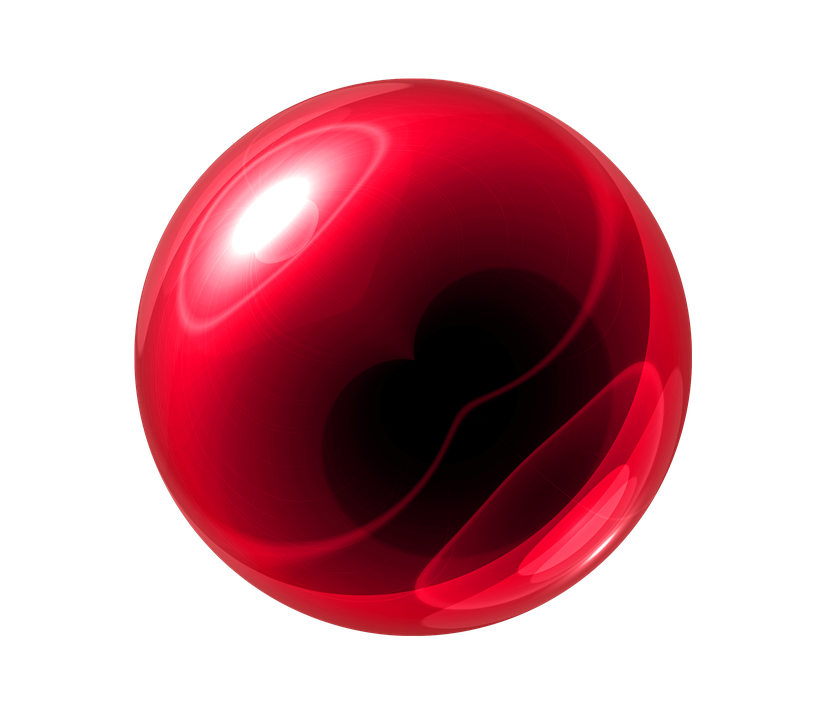 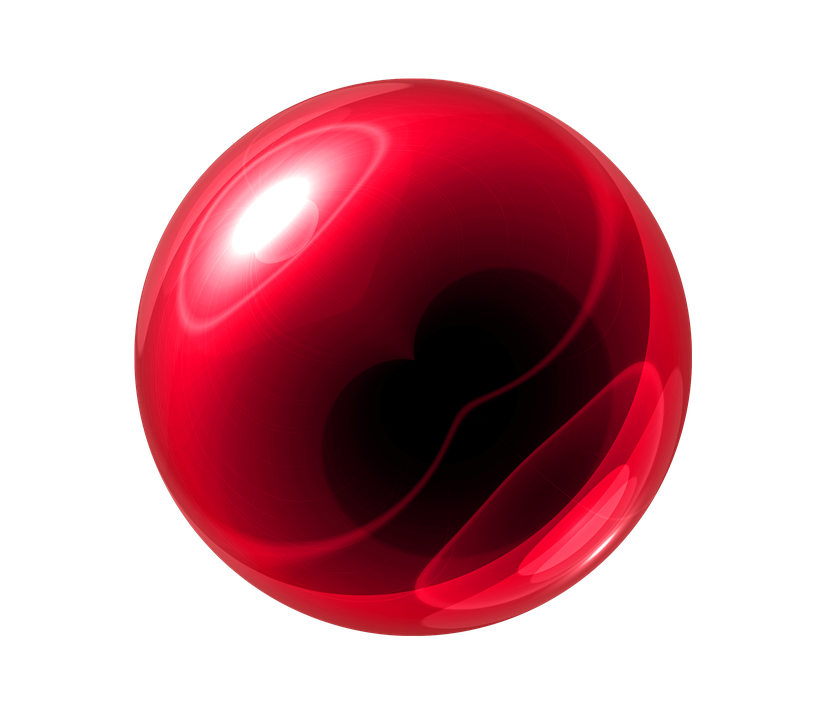 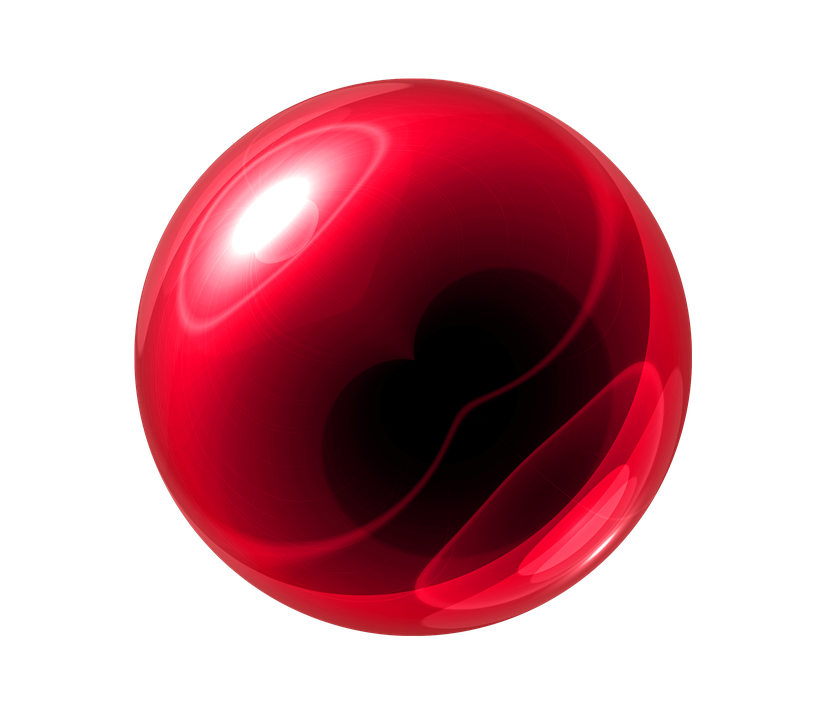 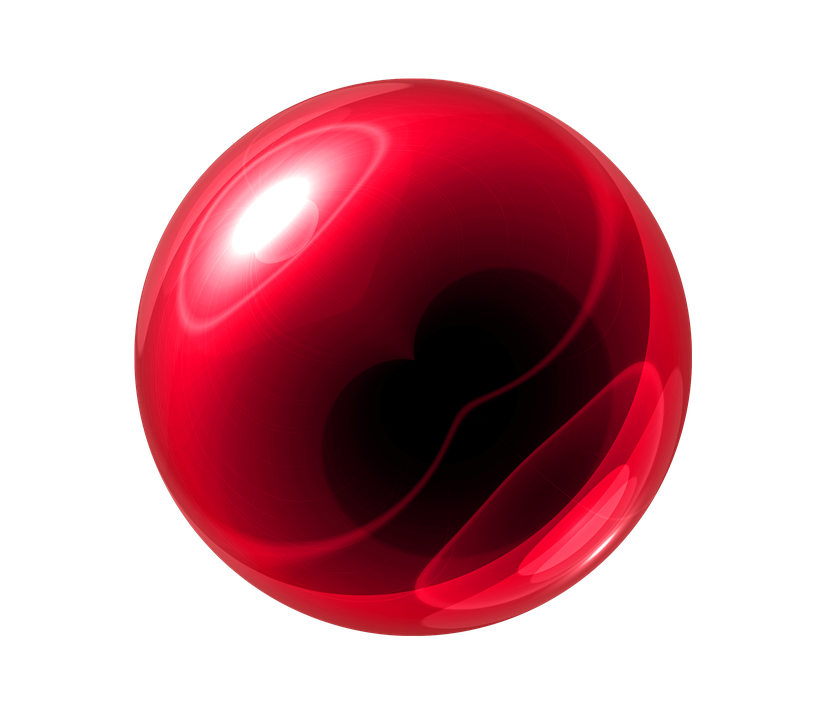 T
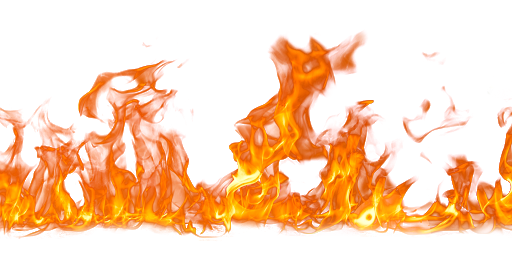 Relation entre le volume et la température
Loi de Charles:
À pression constante, le volume d’une certaine quantité de gaz est directement proportionnel à la température absolue.
T1: température initiale (en K)
V1: volume initiale ( en mL ou en L)
T2: température finale (en K)
V2: volume finale ( en mL ou en L)
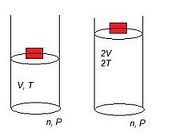 Relation entre volume et température
Démonstration:
	Pression et quantité de matière constante
	Volume et température variables
Conclusion:

Lorsque la température augmente,
Le volume du gaz augmente dans la seringue.

		T	  V  	 proportionnel
[Speaker Notes: https://www.youtube.com/watch?v=fmaI4kY-oag]
Chapitre 2
p. 70 à 73
La loi de Charles
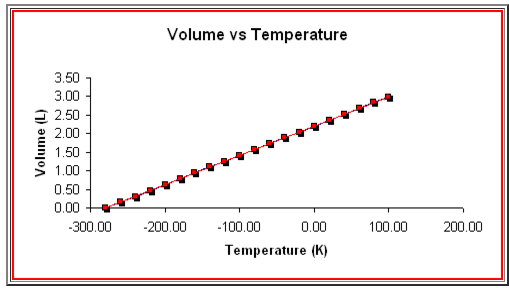 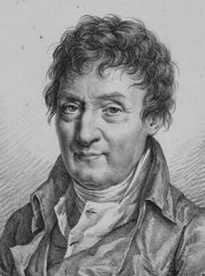 Jacques Charles
1746-1826
Chapitre 2
p. 70 à 73
La loi de Charles (applications)
Gonfler une montgolfière
Comment réparer une balle de ping pong?
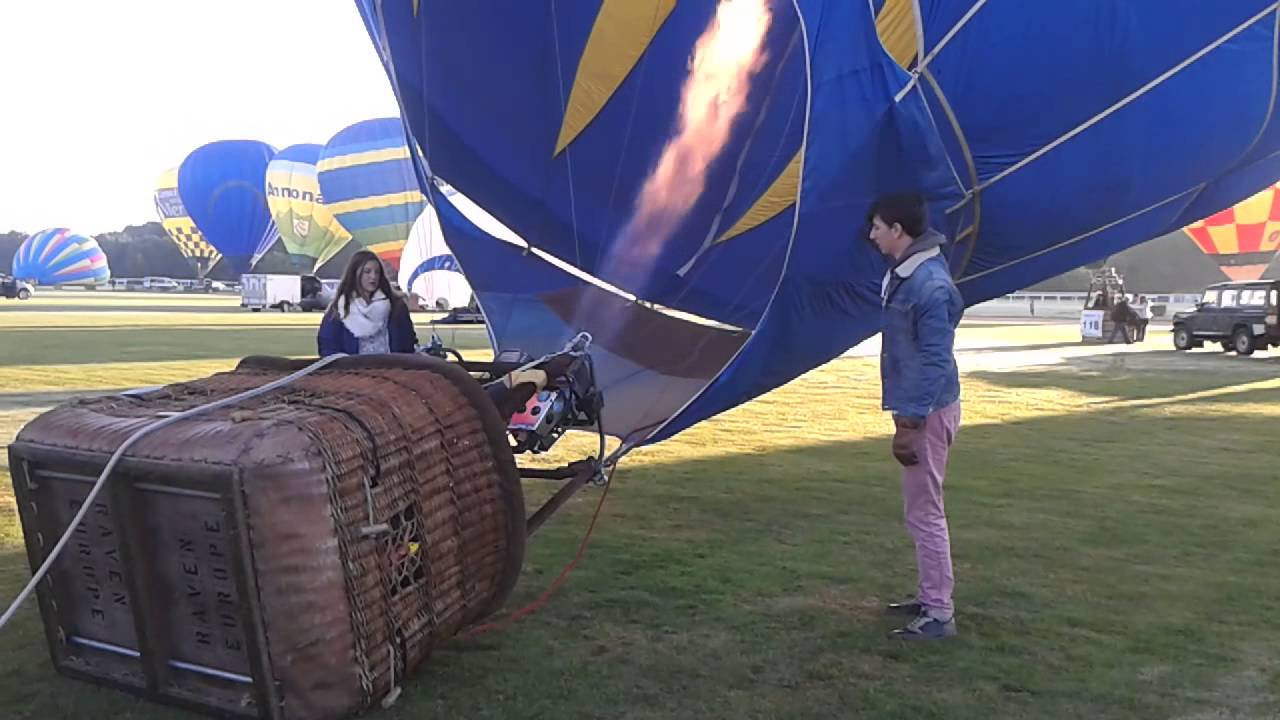 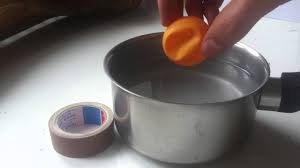 Chapitre 2
p. 74 à 75
La loi de Gay-Lussac
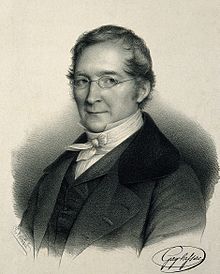 T
P
P
P
T
T
P
Louis Joseph Gay-Lussac
1770-1850
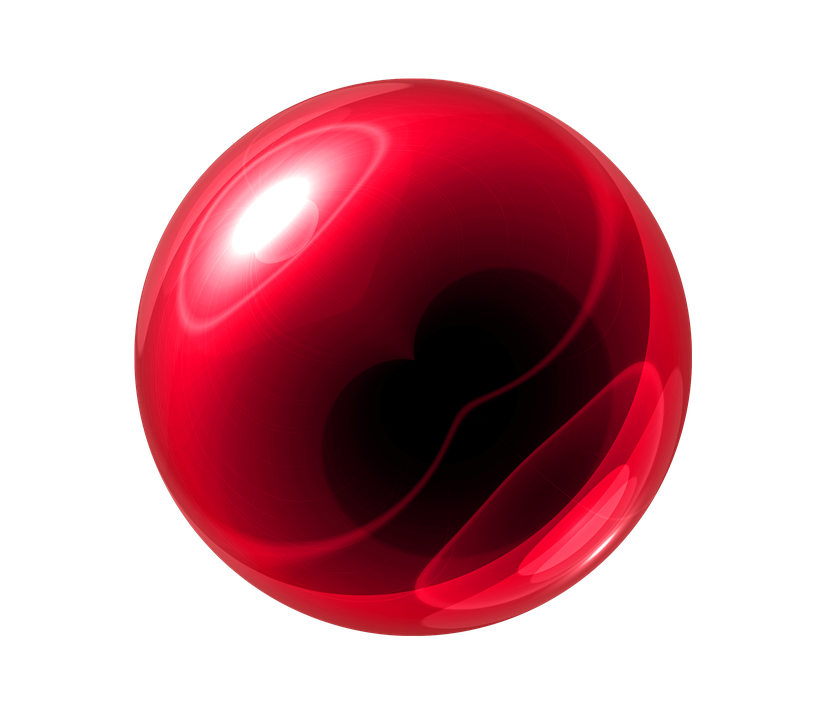 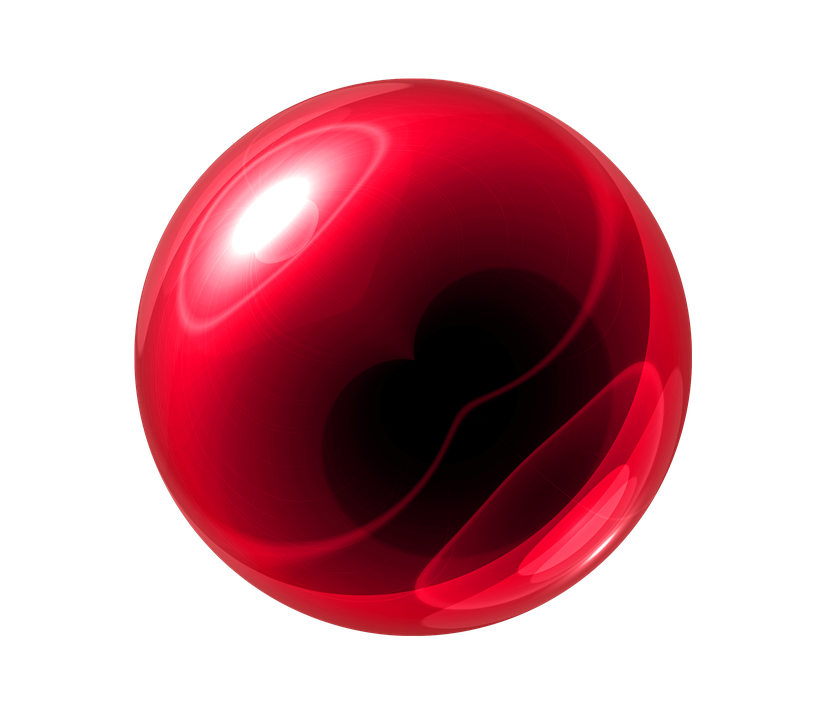 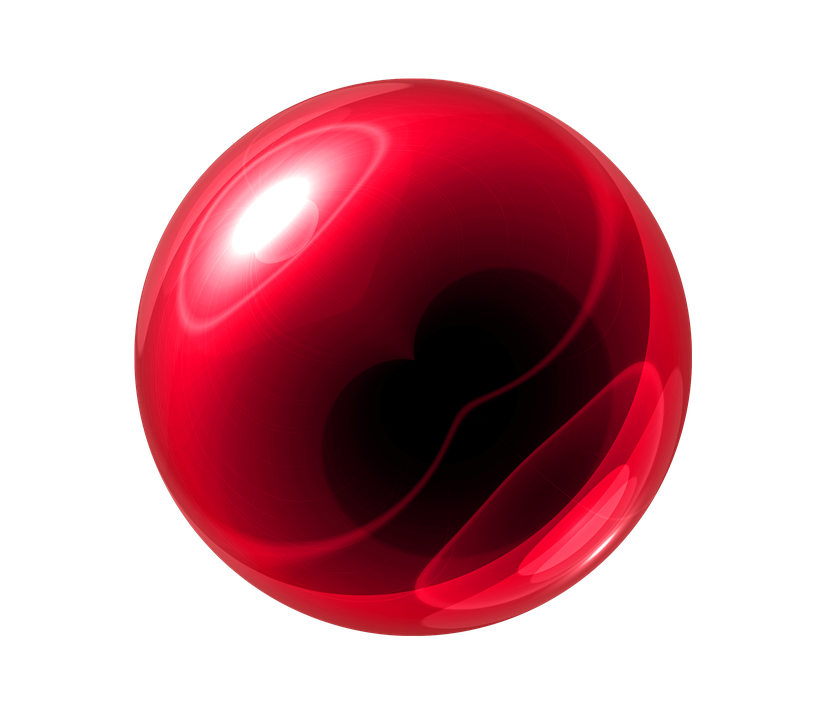 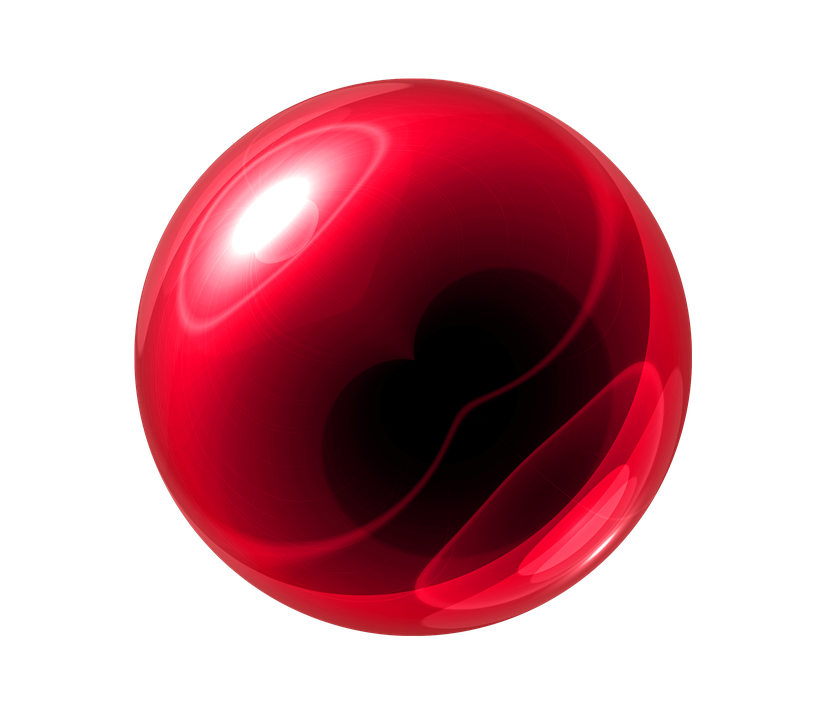 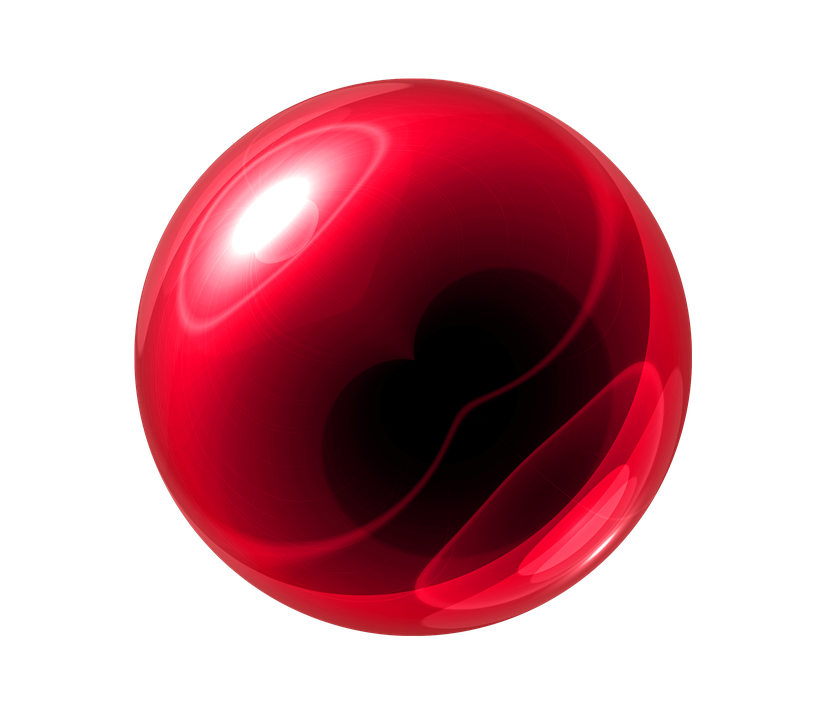 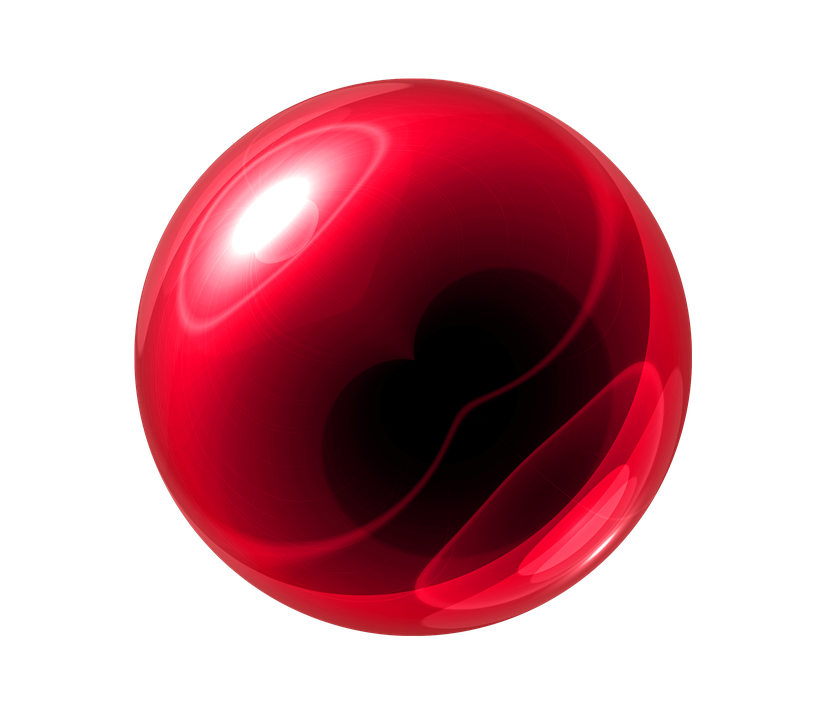 T
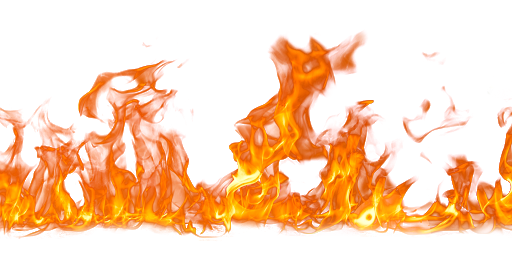 Relation entre la pression et la température
Loi de Charles et Gay-Lussac:
À volume constant, la pression d’une certaine quantité de gaz est directement proportionnelle à la température absolue.
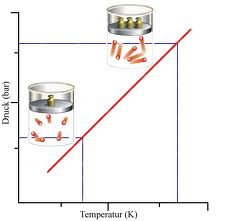 T1: température initiale (en K)
P1: pression initiale ( en kPa ou en mm Hg)
T2: température finale (en K)
P2: pression finale ( en kPa ou en mm Hg)
Rappel: la pression est influencée par…
La température ( température       pression) 
Directement proportionnelle
Les particules s’agitent (leur vitesse augmente, l’énergie cinétique augmente) et entrent en collision avec la surface plus souvent.
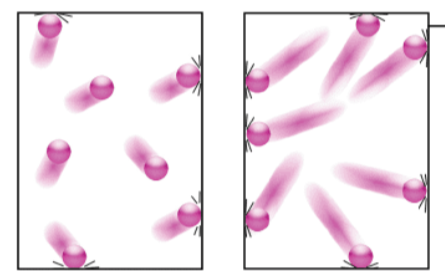 Relation entre pression et température
Démonstration:
	Volume et quantité de matière constante
	Pression et température variables
Conclusion:

Lorsque la température augmente,
La pression du gaz augmente.

		T	  P	   proportionnel
[Speaker Notes: https://www.youtube.com/watch?v=XoFVOBBn914]
Chapitre 2
p. 74 à 75
La loi de Gay-Lussac
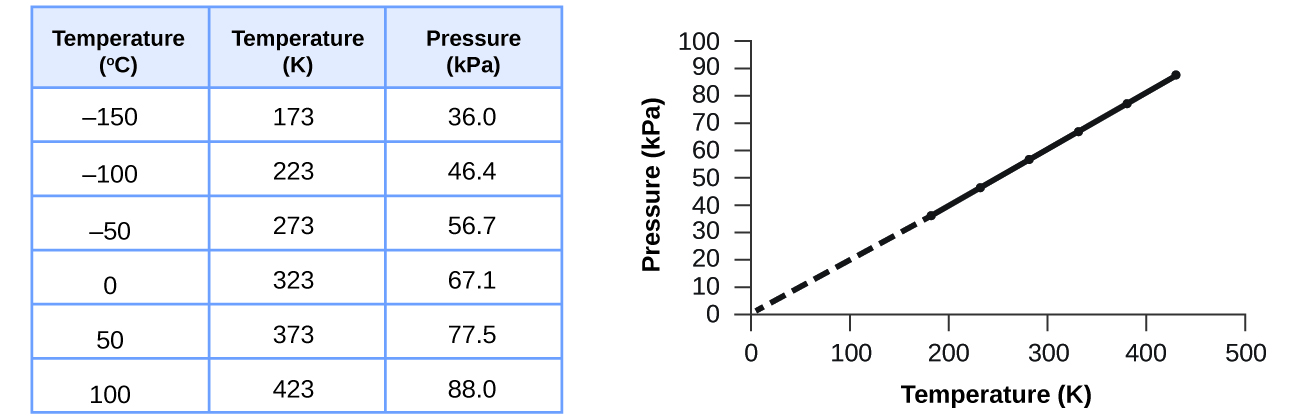 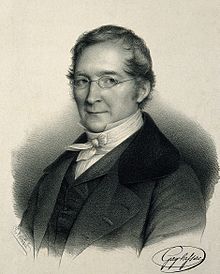 Louis Joseph Gay-Lussac
1770-1850
Au zéro absolu, l’agitation des particules devient nulle.

La vitesse des particules est nulle.

La pression est une mesure des collisions des particules.

Donc, la pression est nulle au zéro absolu.
Chapitre 2
p. 74 à 75
La loi de Gay-Lussac
P
T
T
P
Vous possédez une mijoteuse et vous décidez de cuir du bœuf. Cette viande nécessite une température de cuisson de 75oC. Toutefois, votre mijoteuse possède une tolérance de 3 atm. Si elle dépasse cette valeur, le contenu de la mijoteuse se trouve à déborder du contenant. Sachant qu’au départ elle avait une température de 20oC et une pression atmosphérique normale, la dépassera-t-elle la pression prescrite par la compagnie lors de la cuisson?
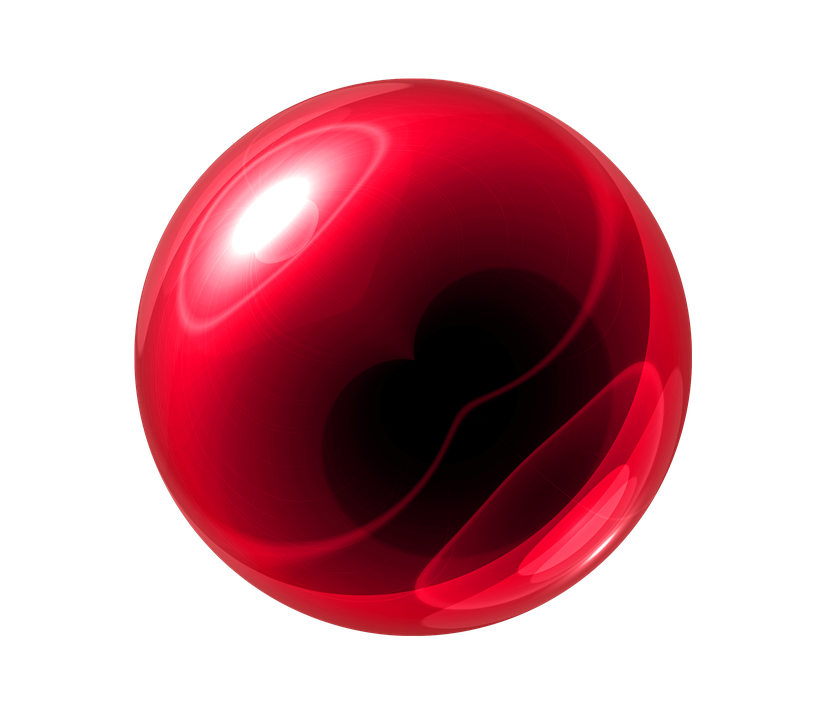 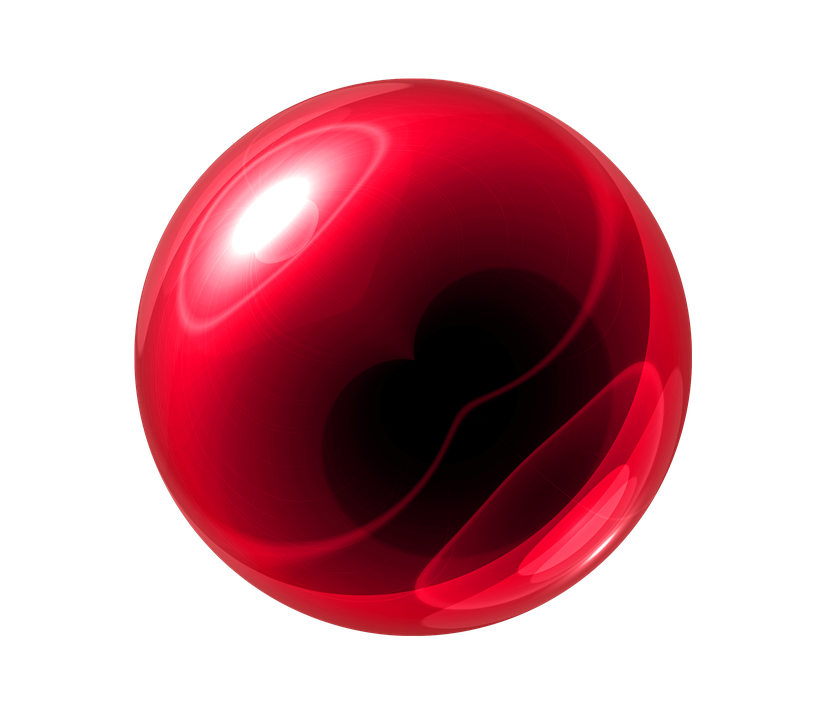 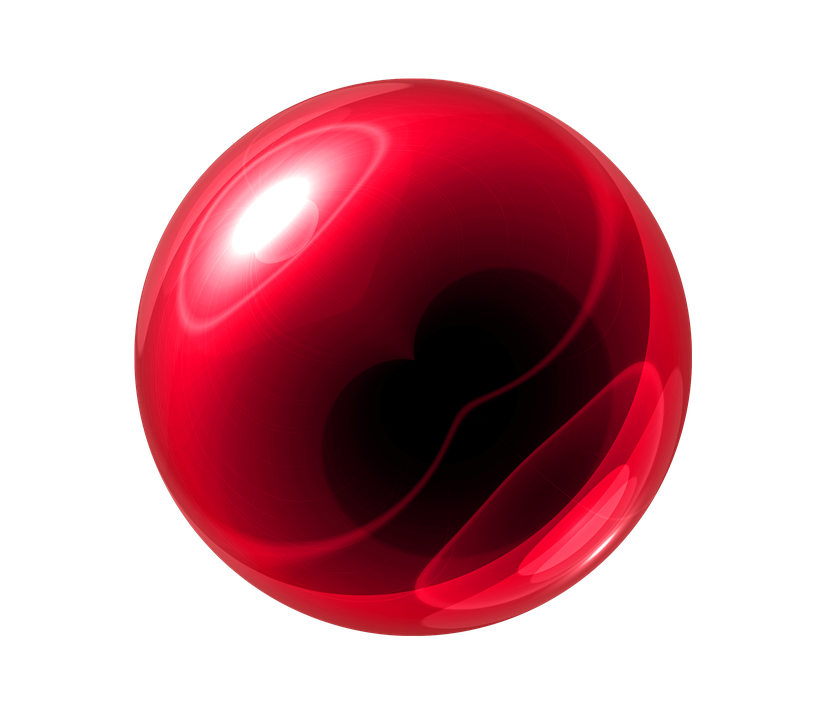 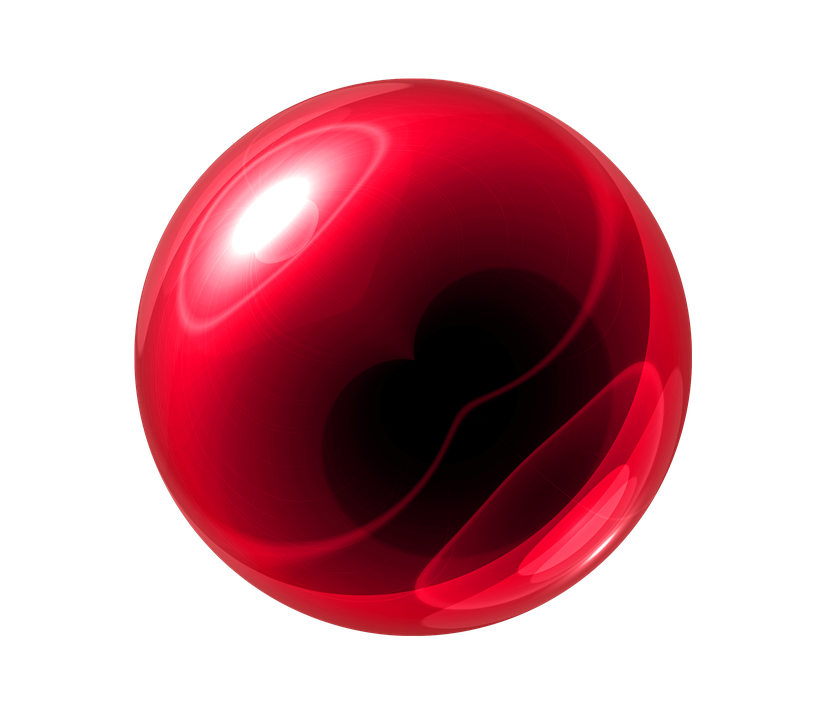 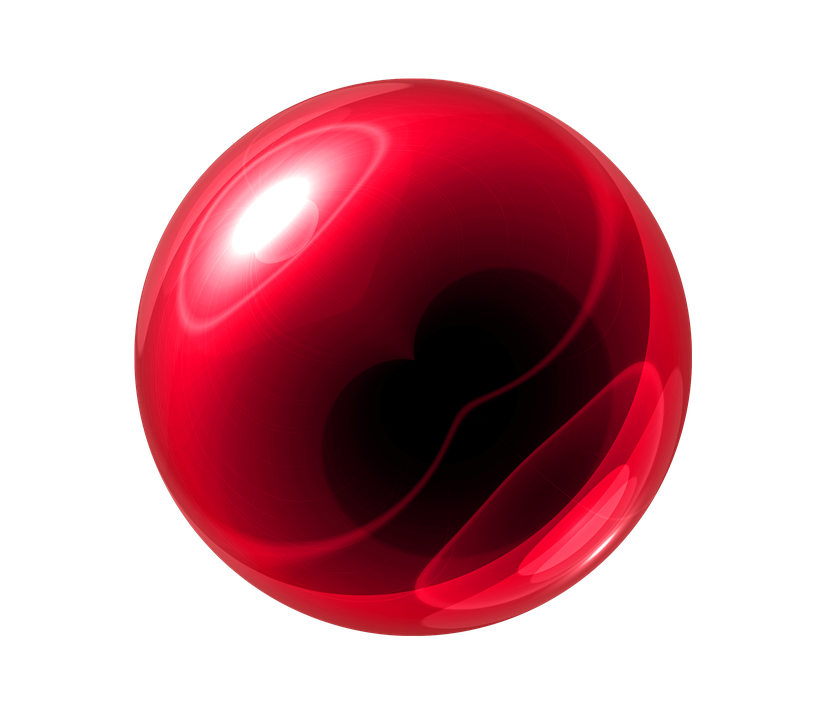 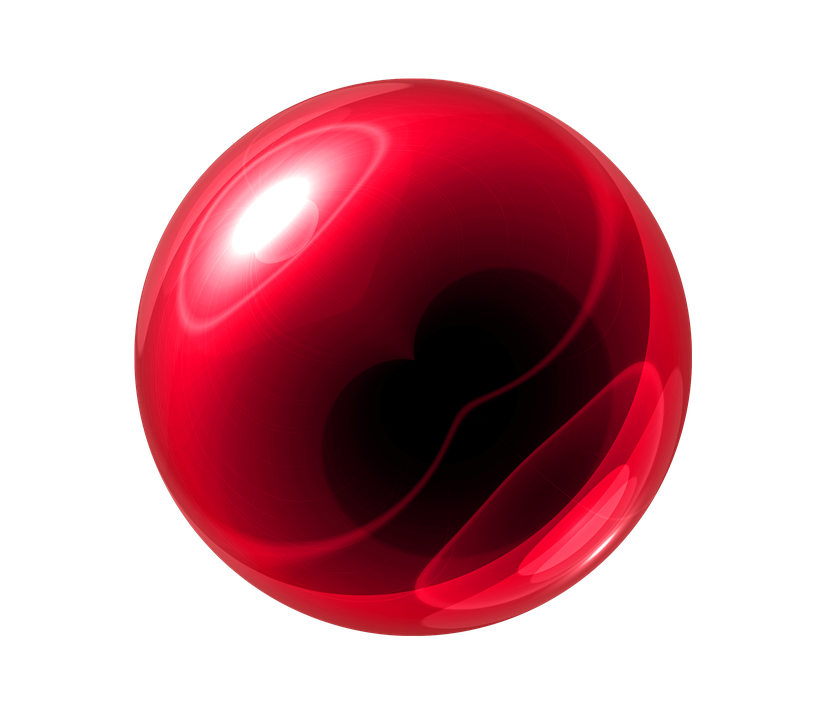 2- Formule
3- Calculs
1- Données
4- Réponse
P1  = 1 atm
T1 = 20oC  293 K
P2 = ?
T2 = 75oC  348 K
P2 = 1,18 atm
Chapitre 2
p. 74 à 75
La loi de Gay-Lussac (applications)
Cocotte minute
Autoclave
Pistolet
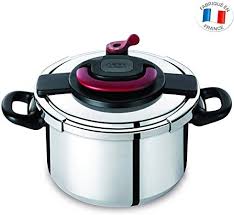 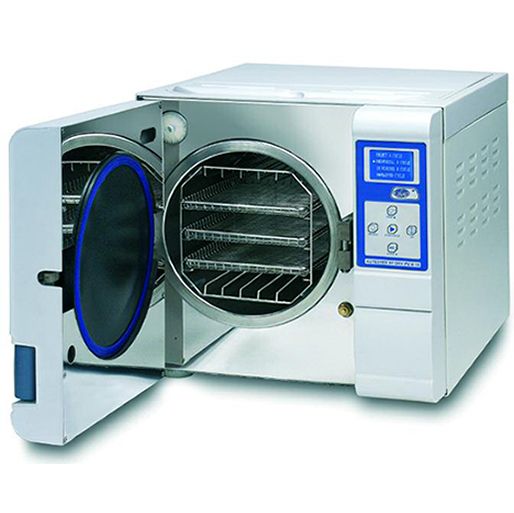 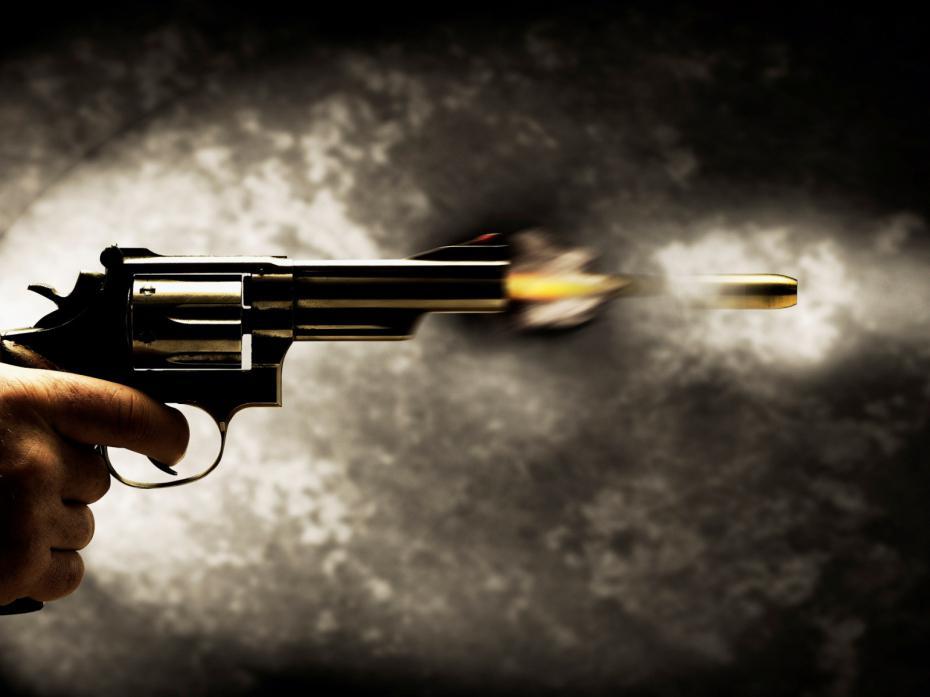 [Speaker Notes: À l'origine, un autoclave est un récipient dont le couvercle est glissé à l'intérieur de l'enveloppe du récipient et qui se ferme hermétiquement sous l'effet de la pression intérieure de la vapeur.
Il permet de dépasser la pression atmosphérique et donc de porter de l'eau liquide au-delà de 100 °C. Par la suite, d'autres types de récipients permettant cette action ont pris ce nom, bien que leur couvercle soit seulement apposé sur l'ouverture et maintenu en place par divers dispositifs.
Un stérilisateur d'antenne chirurgicale avancée de la Première Guerre mondiale
Un autoclave est un récipient à parois épaisses et à fermeture hermétique conçu pour réaliser sous pression (de quelques bars) soit une réaction industrielle, soit la cuisson ou la stérilisation à la vapeur. Pour qu'un matériel soit considéré comme stérile, la probabilité théorique d'isoler un germe doit être inférieure à 1 pour 1 million. C'est le niveau d'assurance de stérilité (NAS) réglementé par la norme EN 556.]
Chapitre 2
p. 76 à 78
La loi d’Avogadro
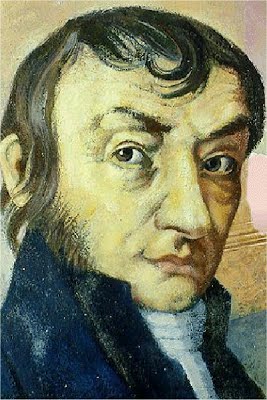 V
n
V
V
n
n
V
Amedeo Avogadro
1776-1856
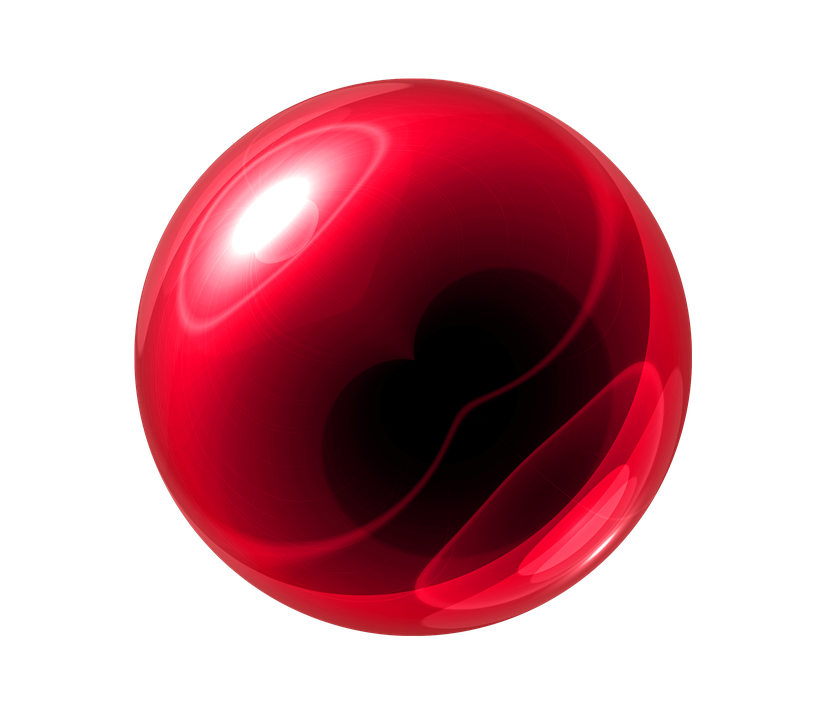 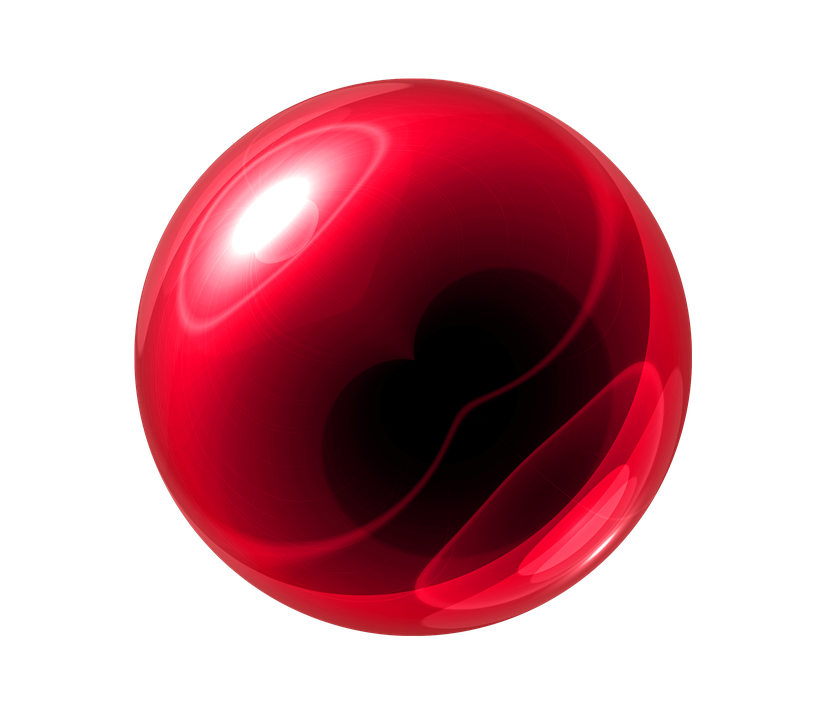 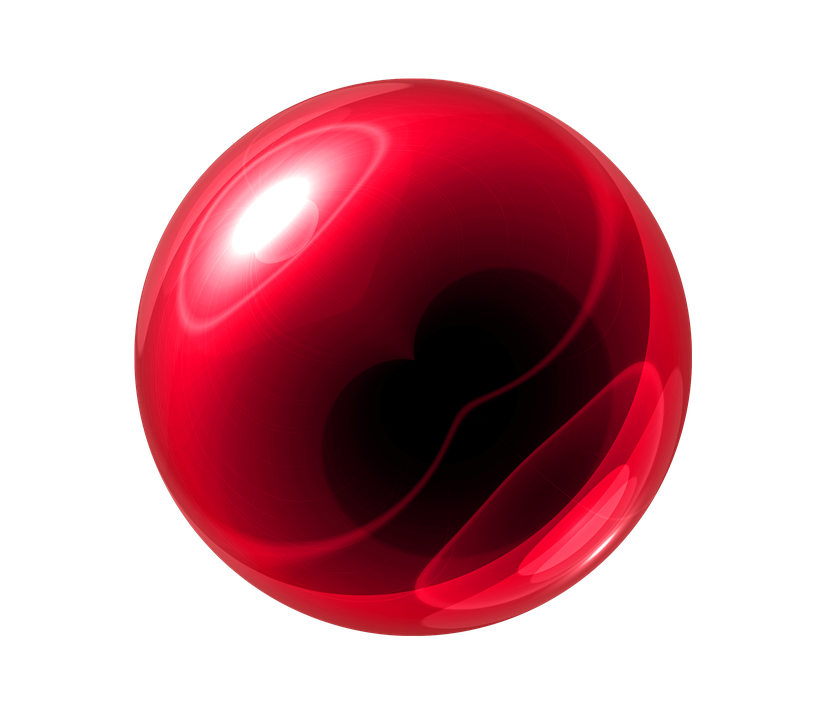 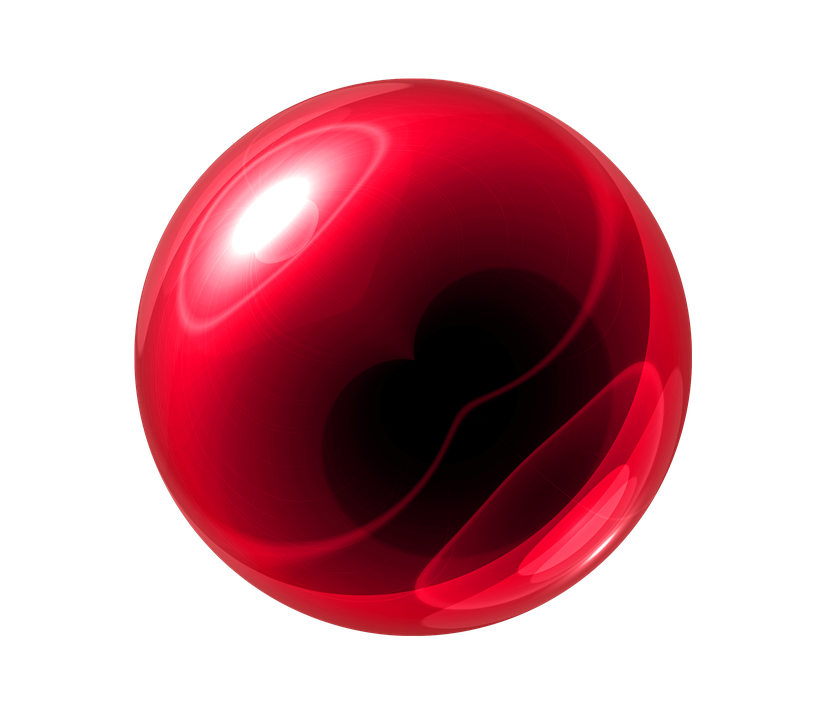 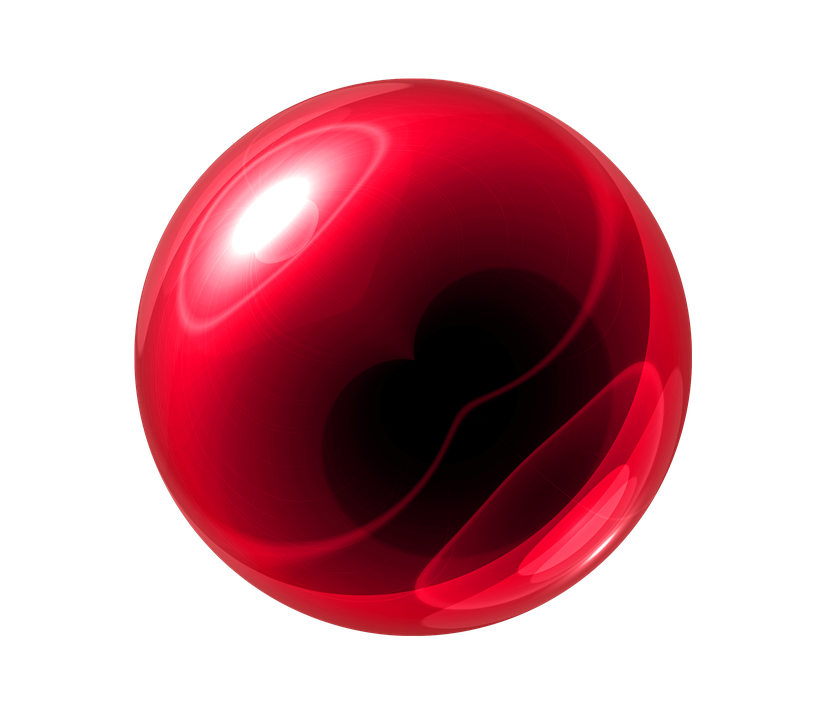 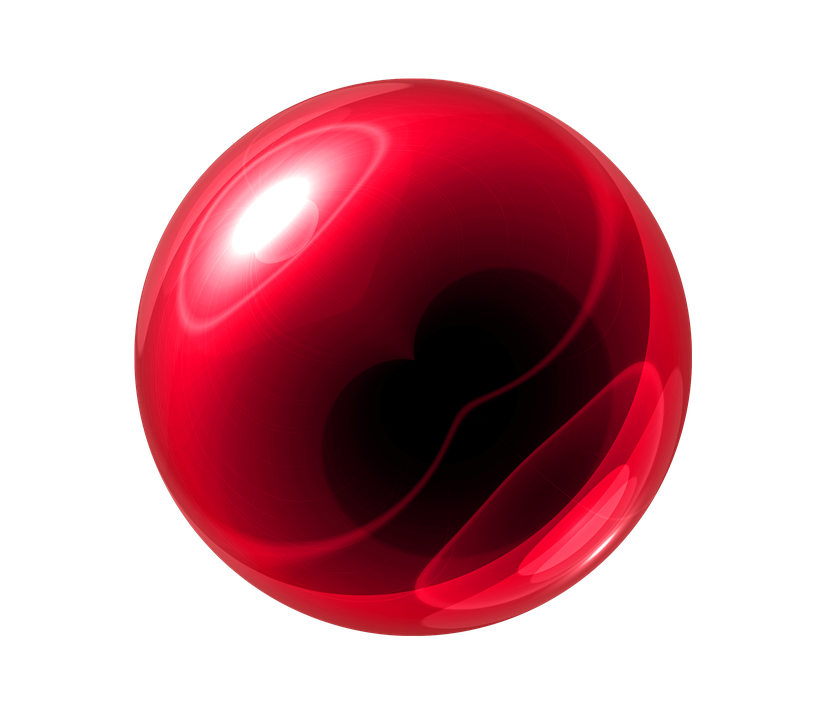 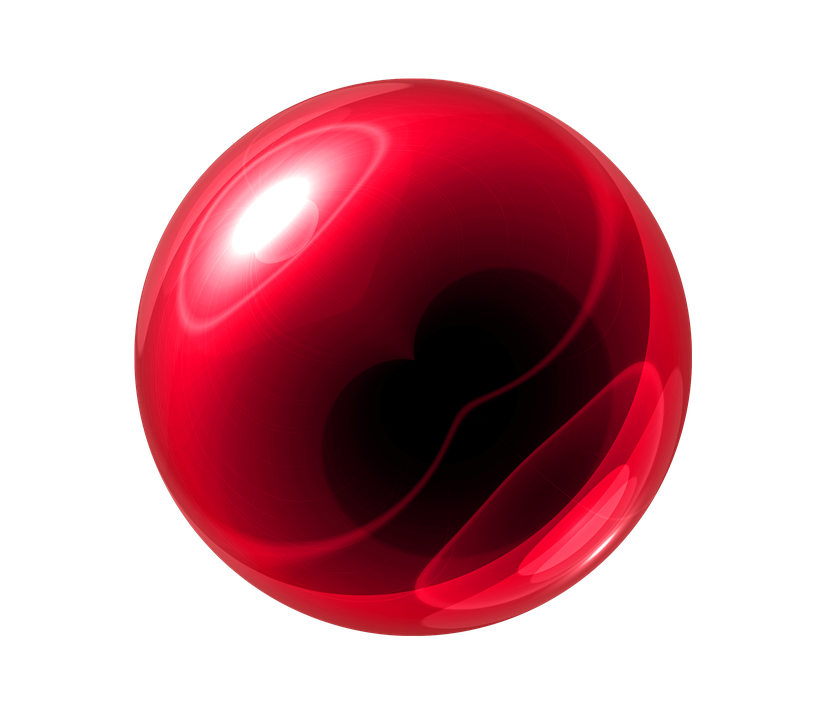 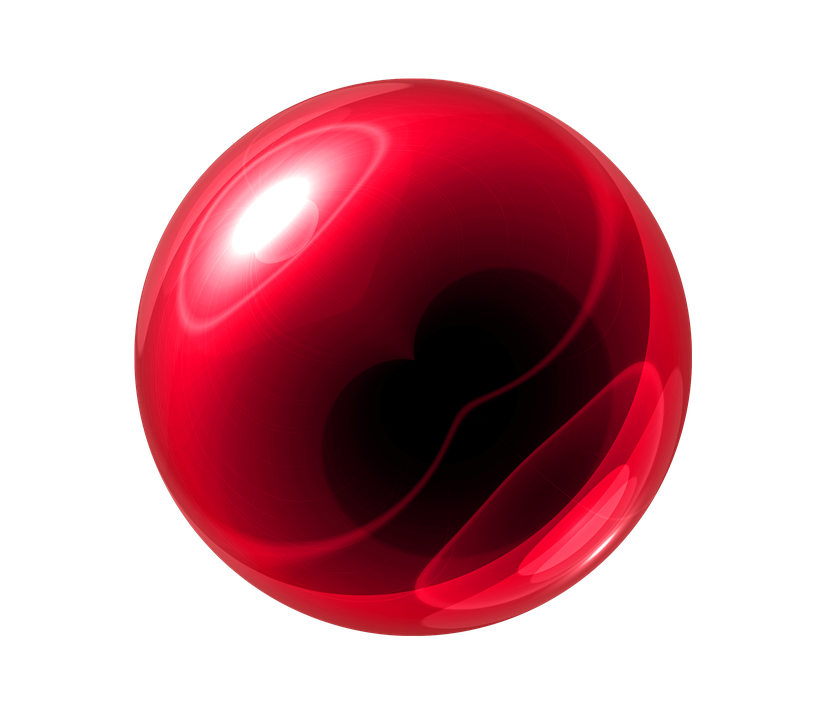 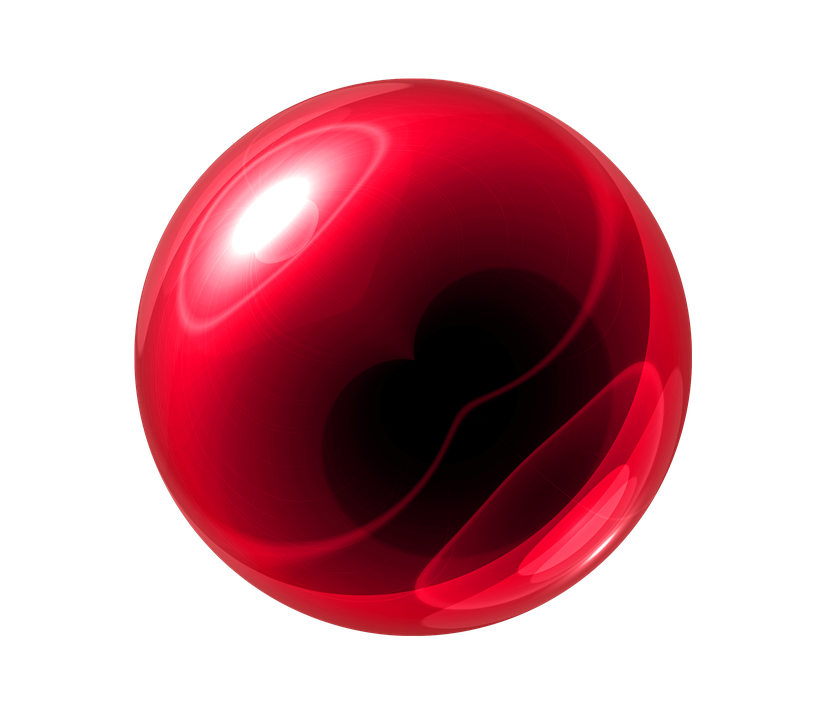 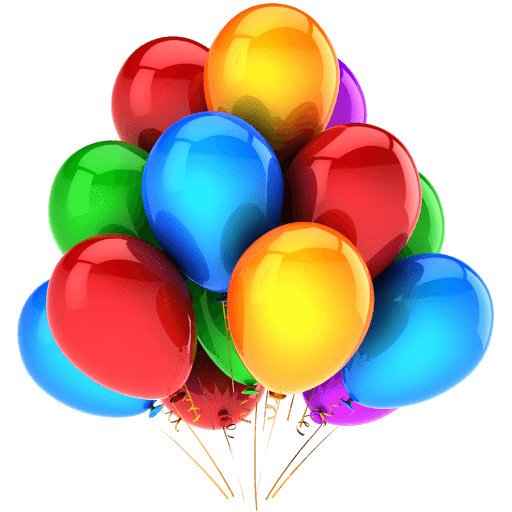 n
Relation entre la pression et la quantité de gaz (mol)
À volume et température constants, la pression d’une certaine quantité de gaz est directement proportionnelle à la quantité de ce gaz.
n1: nombre de moles initiale 
P1: pression initiale ( en kPa ou en mm Hg)
n2: nombre de moles finale 
P2: pression finale ( en kPa ou en mm Hg)
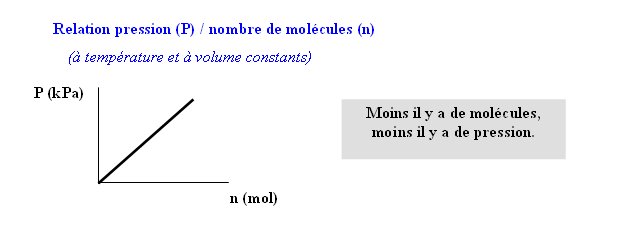 Démonstration: T et P constants
Relation entre volume et quantité de gaz
Démonstration:
	Pression et température constantes
	Volume et quantité de matière variables
Conclusion:

Lorsque la quantité de gaz augmente,
Le volume du gaz augmente.

		n	  V	  proportionnel
[Speaker Notes: https://phet.colorado.edu/sims/html/gases-intro/latest/gases-intro_fr.html]
Chapitre 2
p. 79
La loi pression et quantité de matière
P
n
P
P
n
n
P
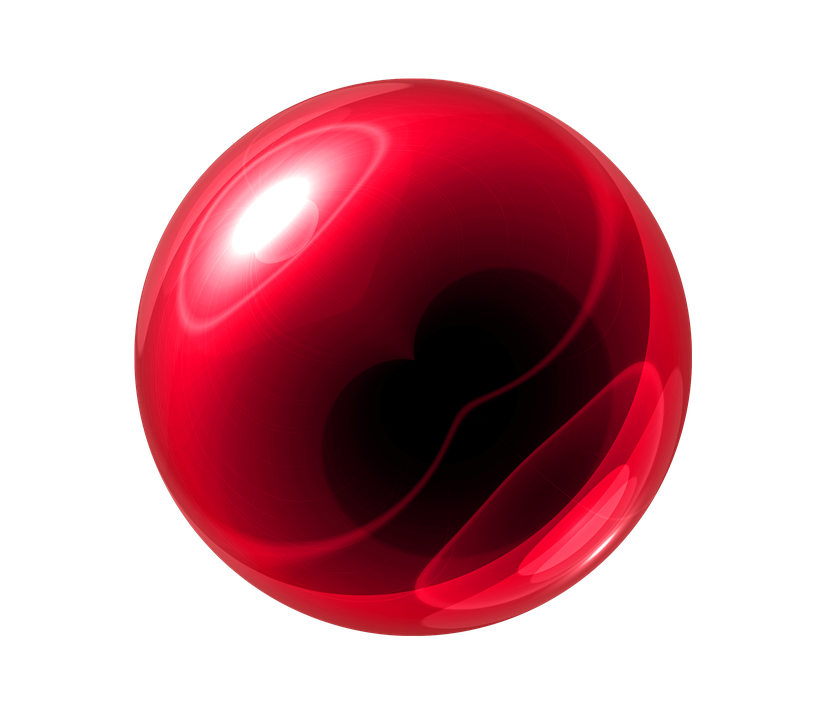 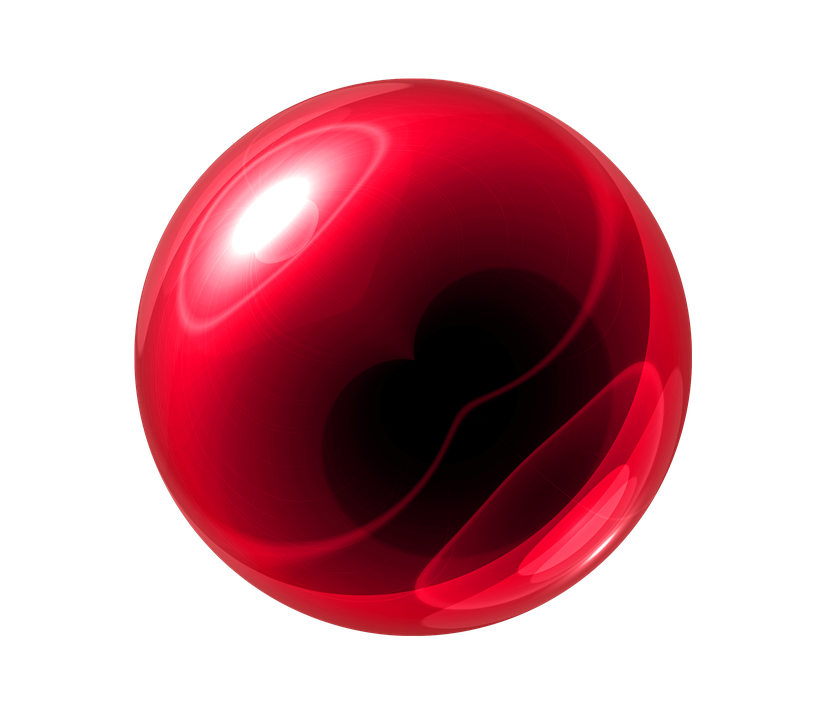 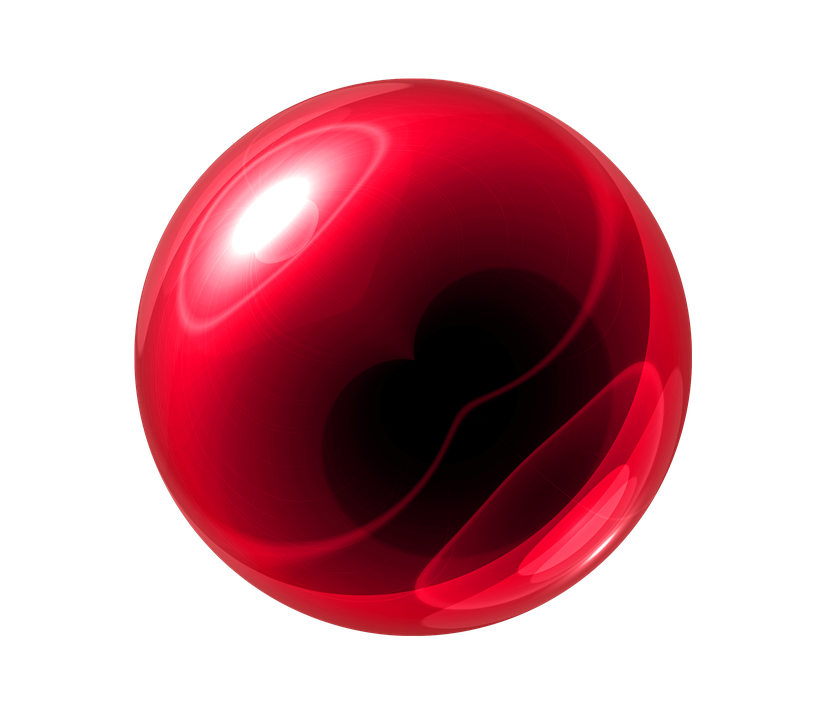 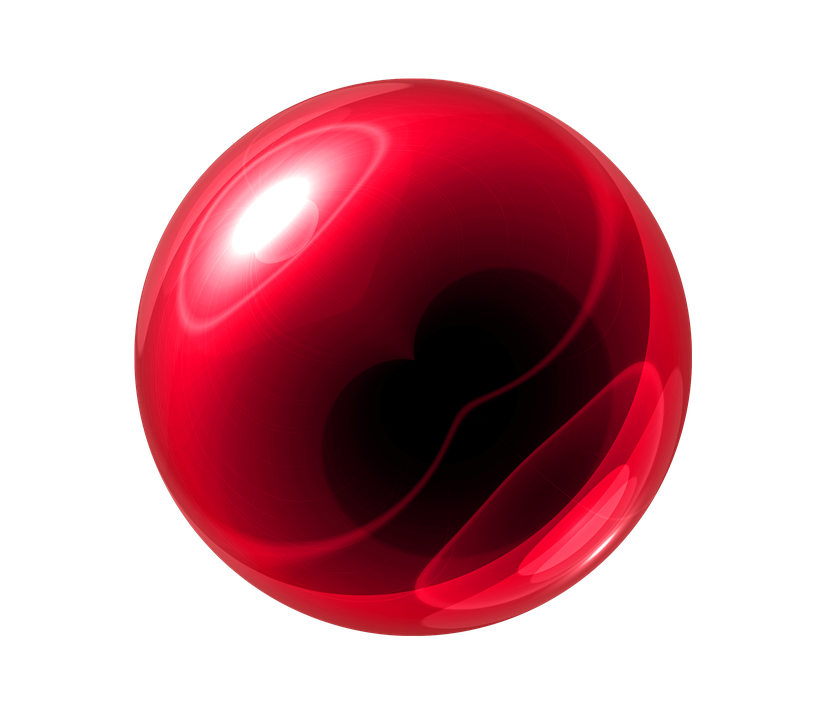 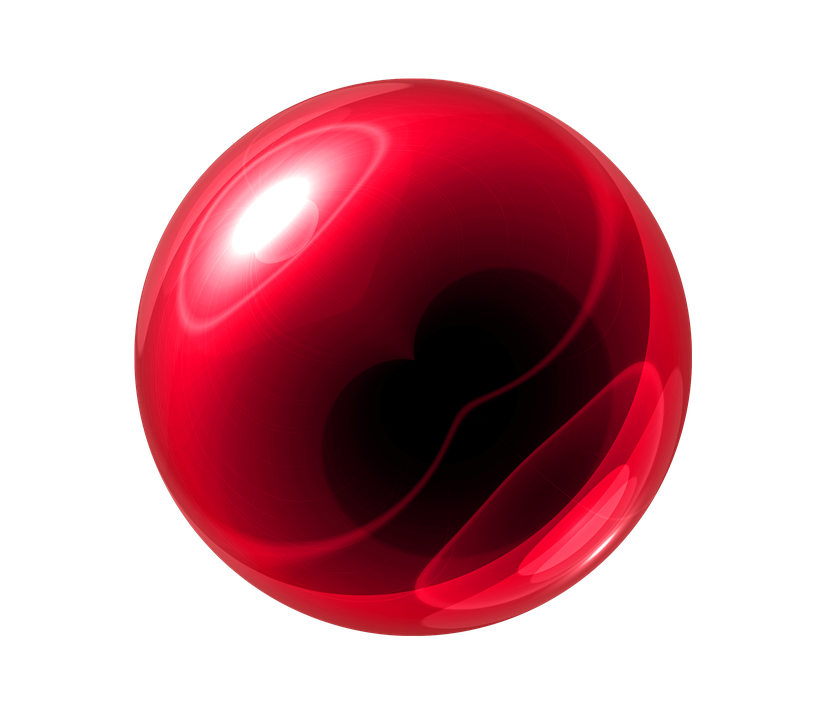 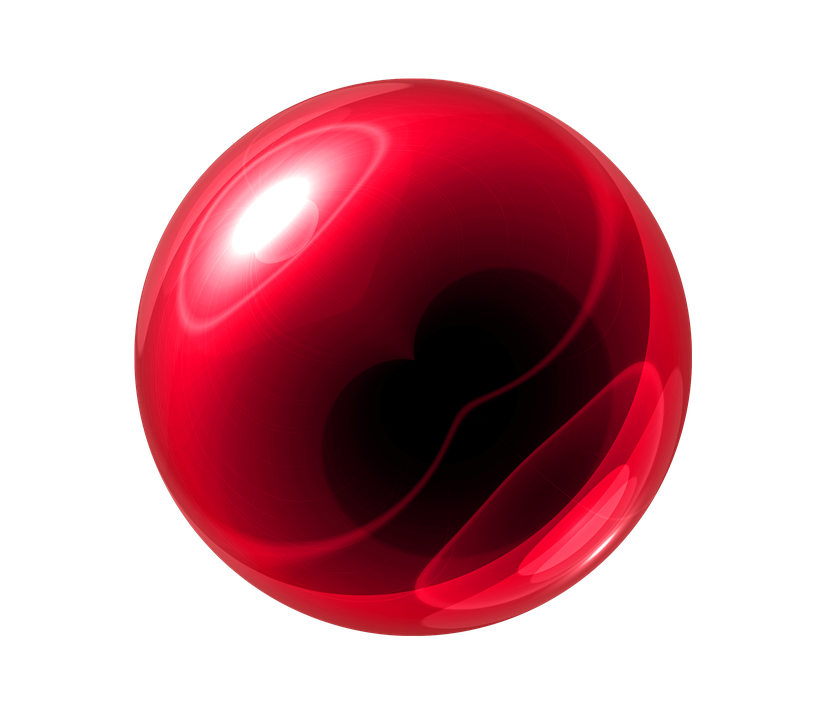 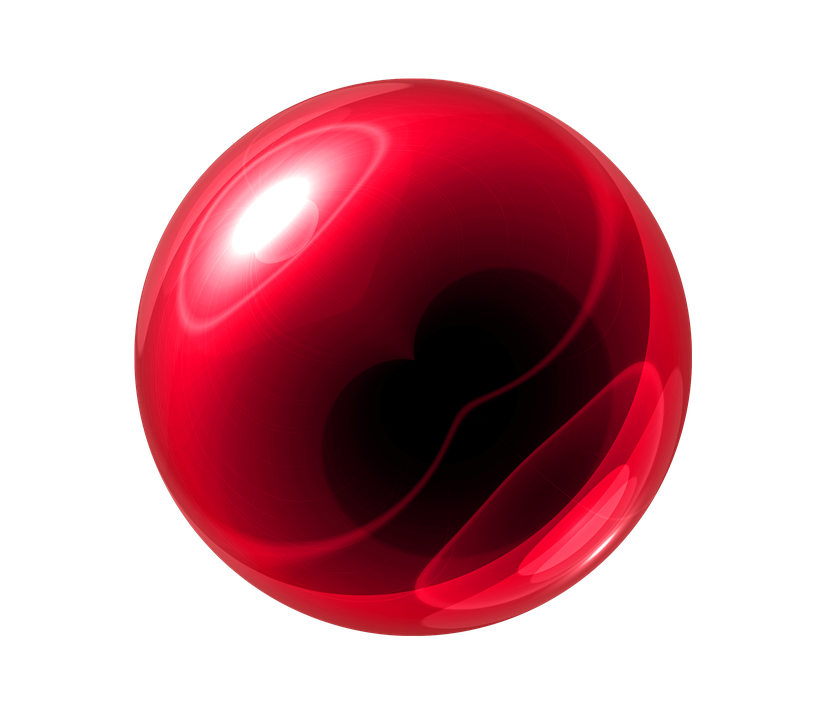 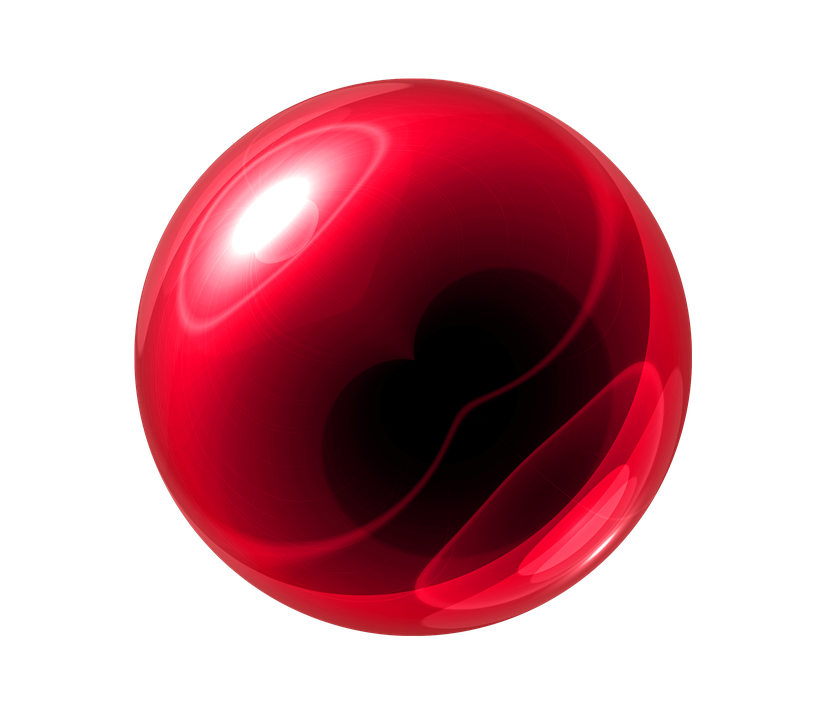 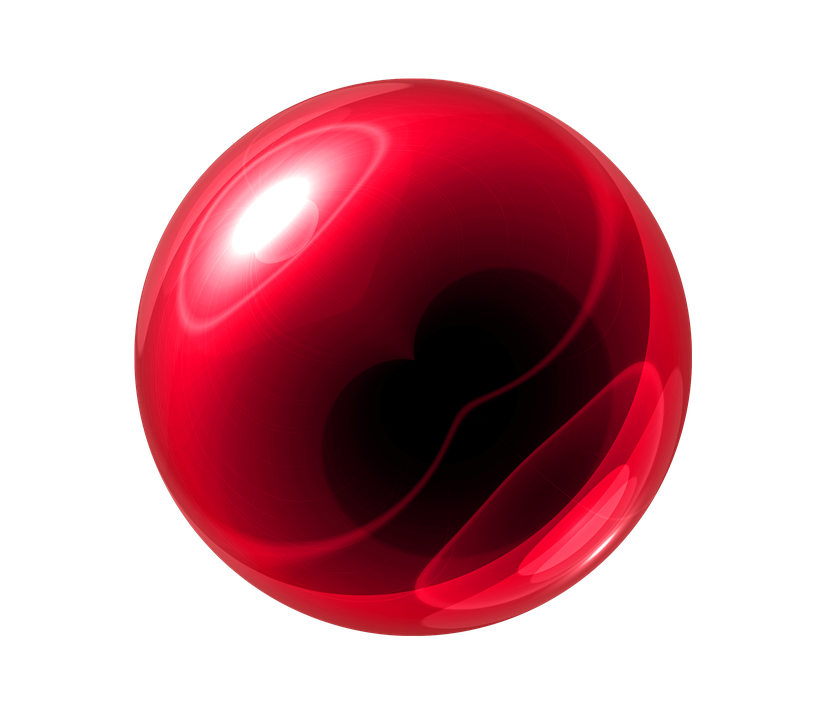 n
Démonstration: T et V constants
Chapitre 2
p. 109
Lois simples des gaz (résumé p. 109)
Variables:
n = quantité de moles
T = température en Kelvin
P = pression
V = volume
Chapitre 2
p. 67
Conventions pour les exercices
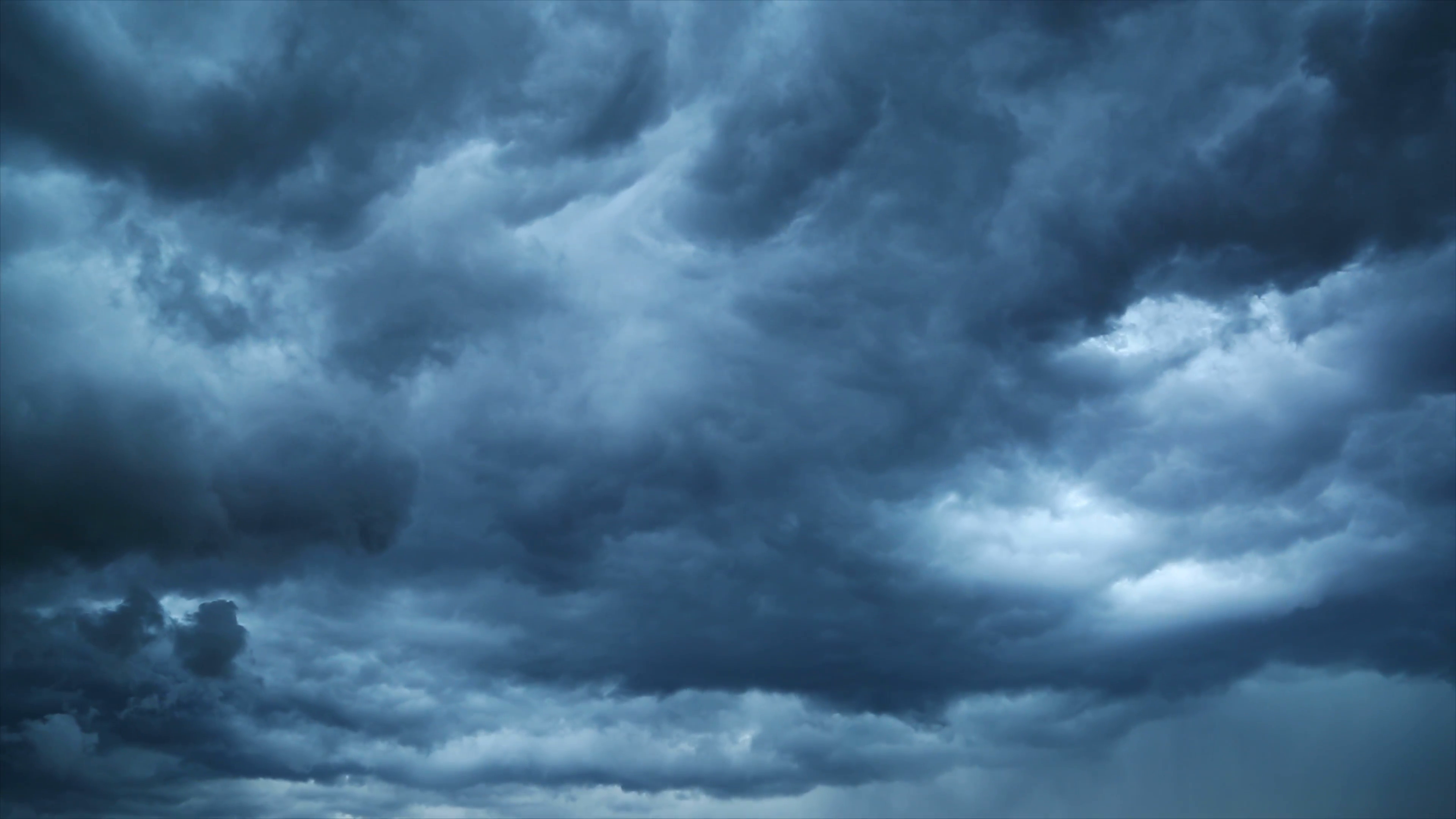 Il est important de distinguer les termes TPN (Température et pression normale) et TAPN (Température ambiante et pression normale). Ces valeurs sont à apprendre par cœur.
Conditions à TPN
Conditions à TAPN
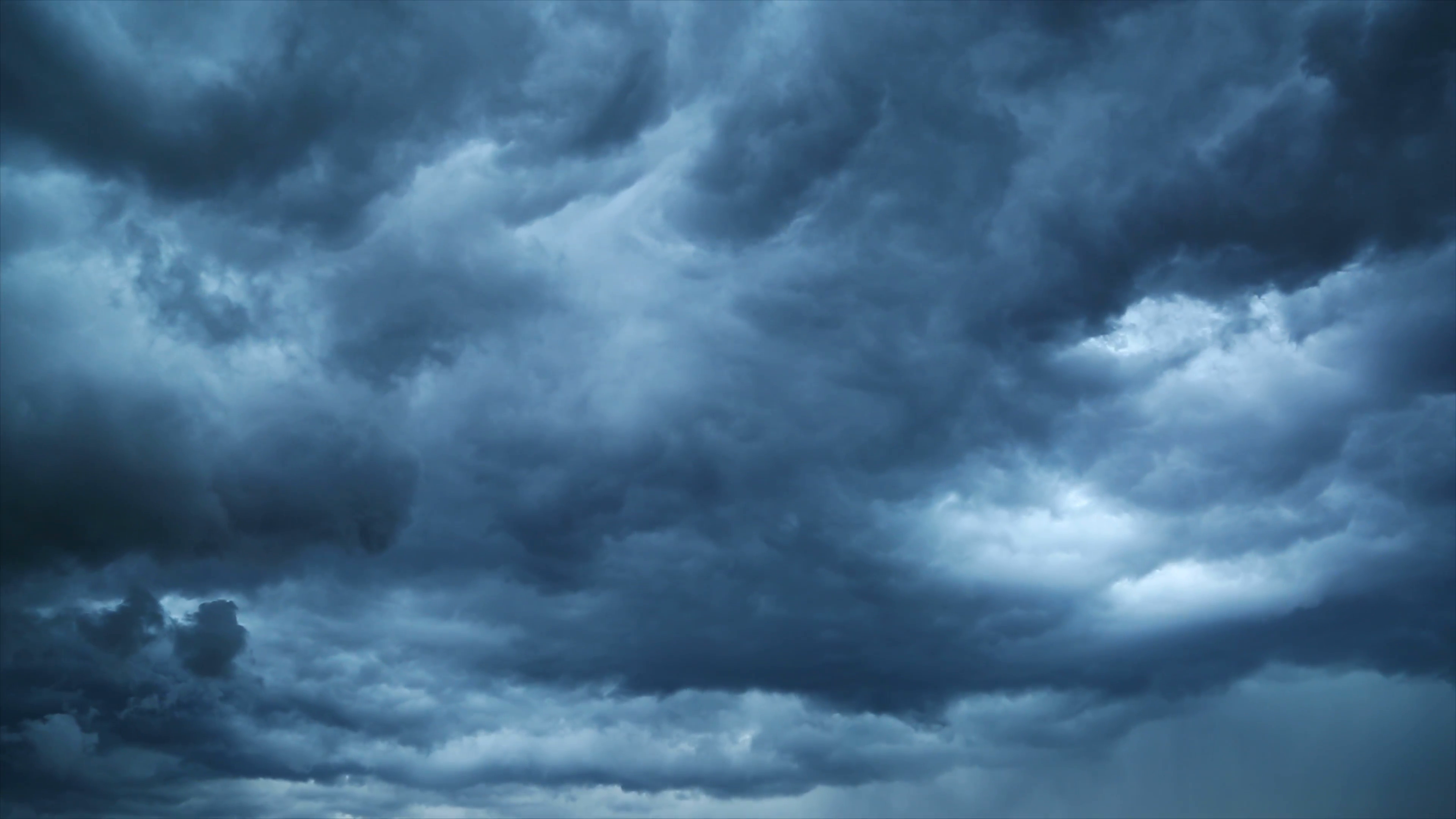 Chapitre 2
Information supplémentaires pour les exercices
Chapitre 2
p. 67 et 81
Volume molaire d’un gaz
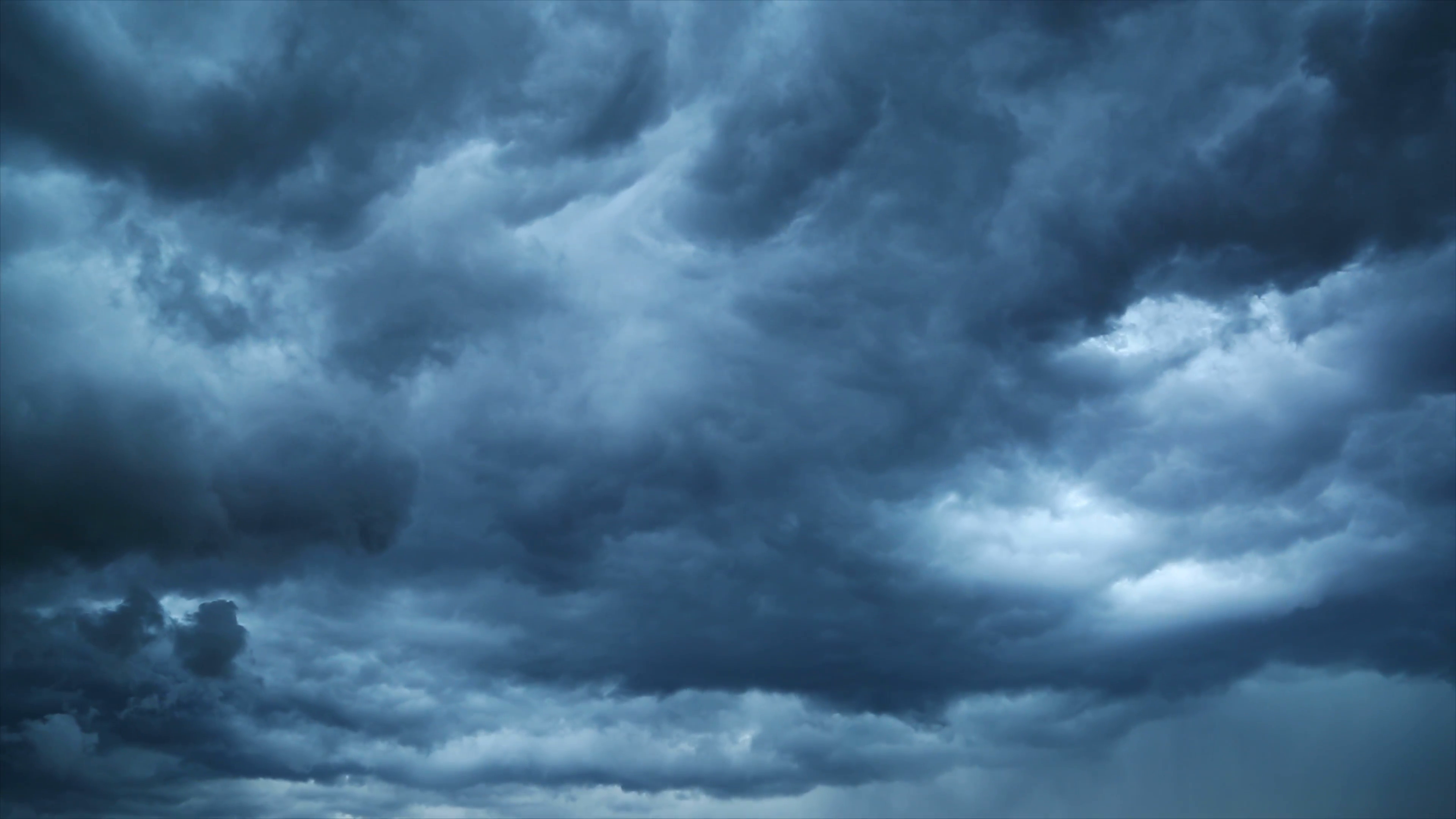 Constat suite à l’hypothèse d’Avogadro:
La nature du gaz ne changera pas le volume occupé. Une mole de gaz, aux même conditions de température et de pression, occupera la même espace.
La connaissance de ces valeurs peuvent accélérer la résolution de problèmes, mais je ne suggère pas de les mémoriser car on peut toujours calculer. Tu peux te servir de ces valeurs si tu désires.
Conditions à TAPN
Conditions à TPN
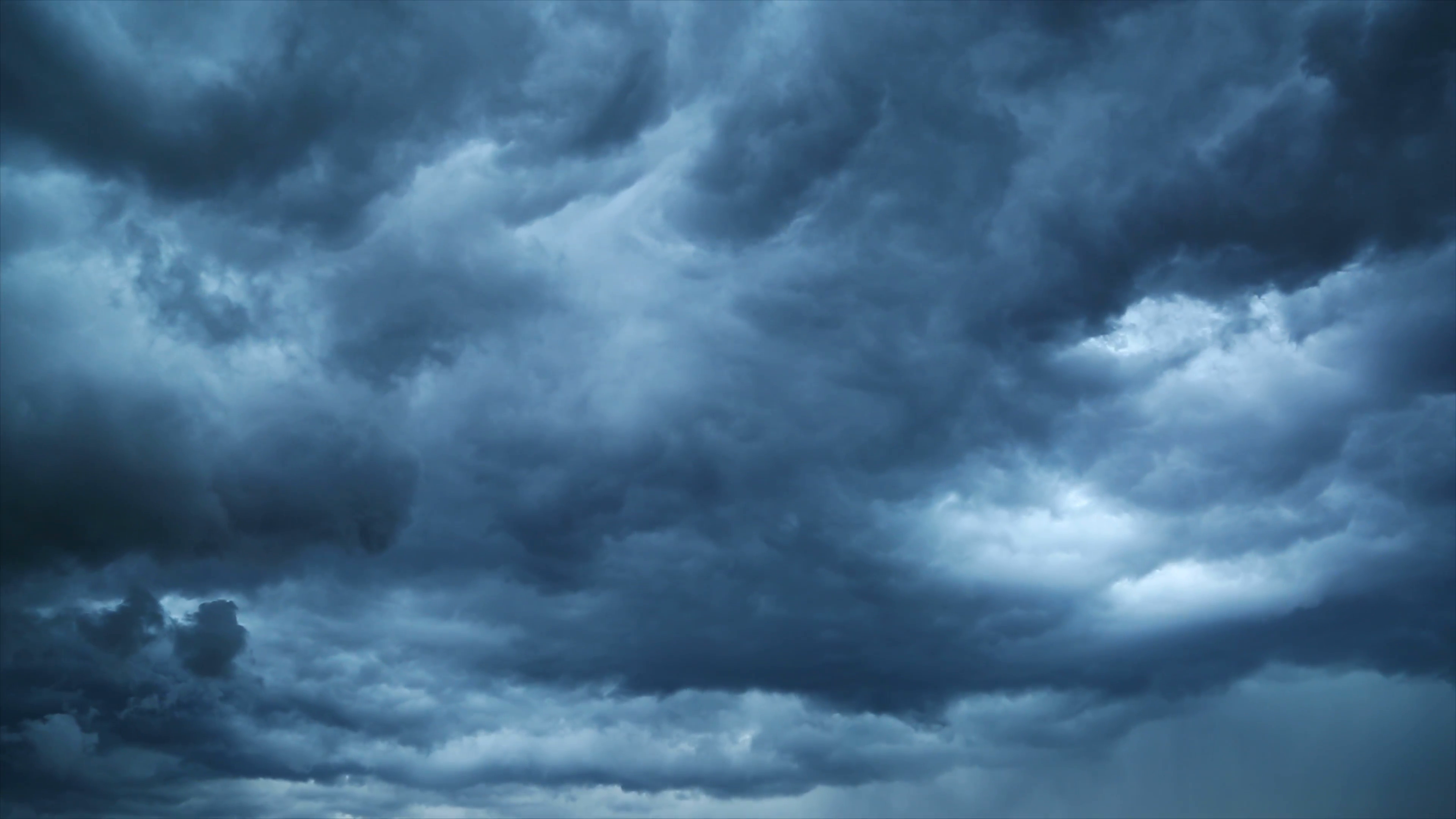 Chapitre 2
Devoir
Étapes de résolution d’un problème
Lire le problème et mettre en évidence les valeurs données (utiliser un surligneur). 
Résoudre un problème en utilisant les sections suivantes:
Données
Identifier  et classer les variables (V, T, P et n) du problème
Identifier les deux variables qui vont changer; identifier les deux variables fixes (constantes)
Convertir les valeurs au besoin
Formule
Choisir la relation (la loi) appropriée et l’écrire
Isoler la variable cherchée selon les besoins du problème
Calculs
Substitution des valeurs avec unités
Calcul et isoler la réponse finale
Réponse
SVP encadrer ou encercler la réponse pour simplifier la tâche du correcteur
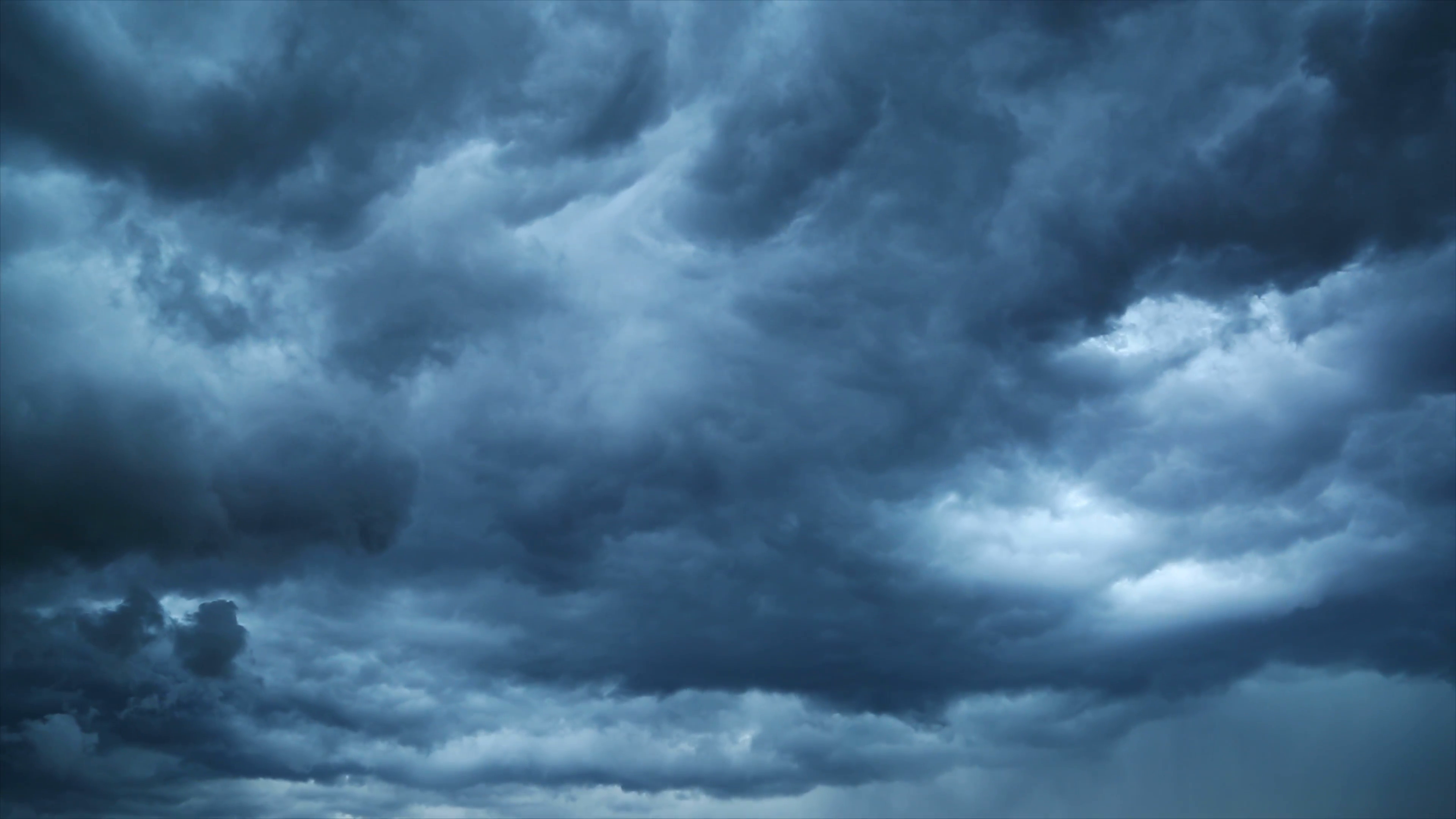 Chapitre 2
Dernier cours (tu es en retard)
p. 46 # 1, 2 (sauf d), 5
p. 53 # 1, 5
p. 82 # 1,2
Devoir
Aujourd’hui 
p. 82 #5 à 8, 10 à 14, 16 à 24
(Note : #8, 16 implique un concept avancé mais 75% du problème est du niveau du test)
Moodle : à venir au prochain cours
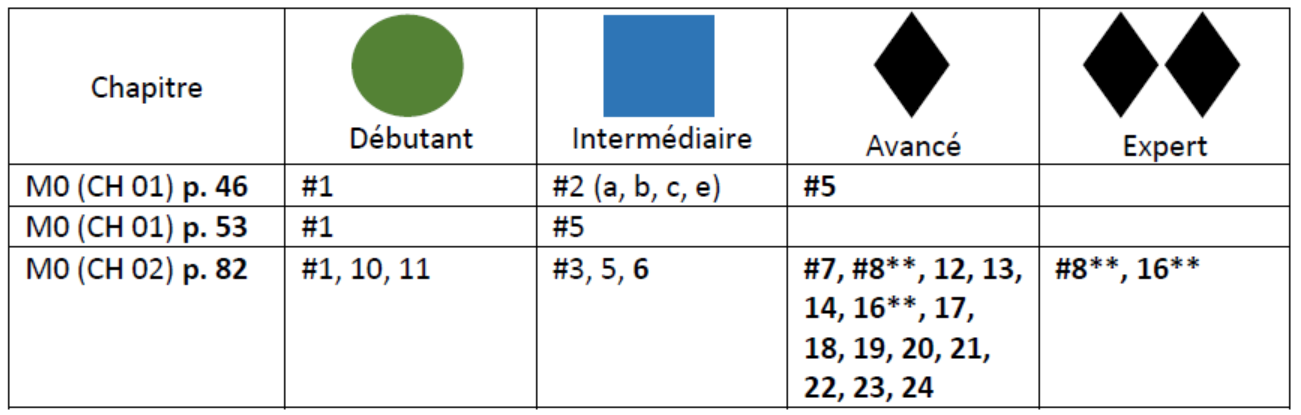 Chapitre 2
Matière pour le prochain cours
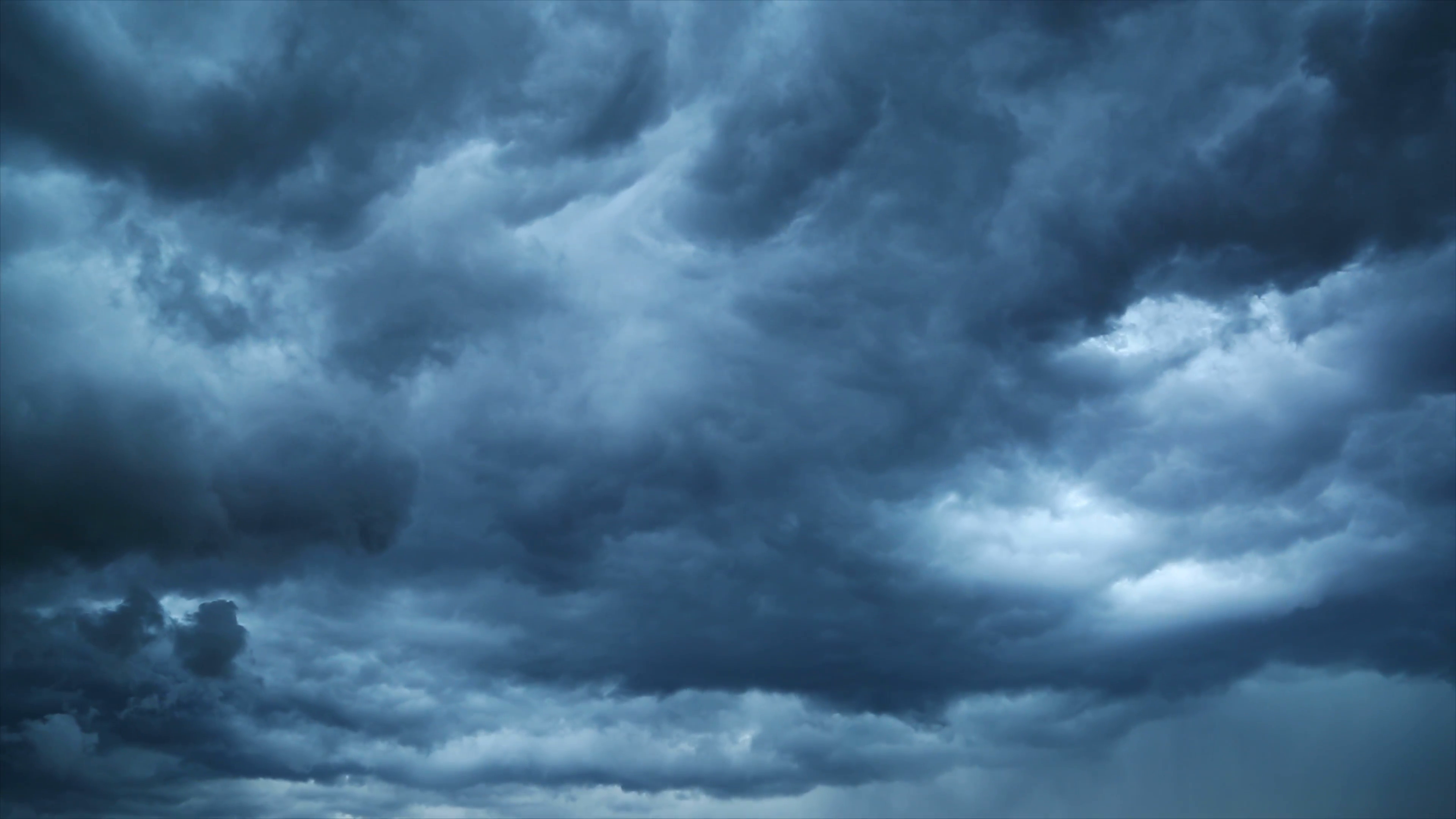 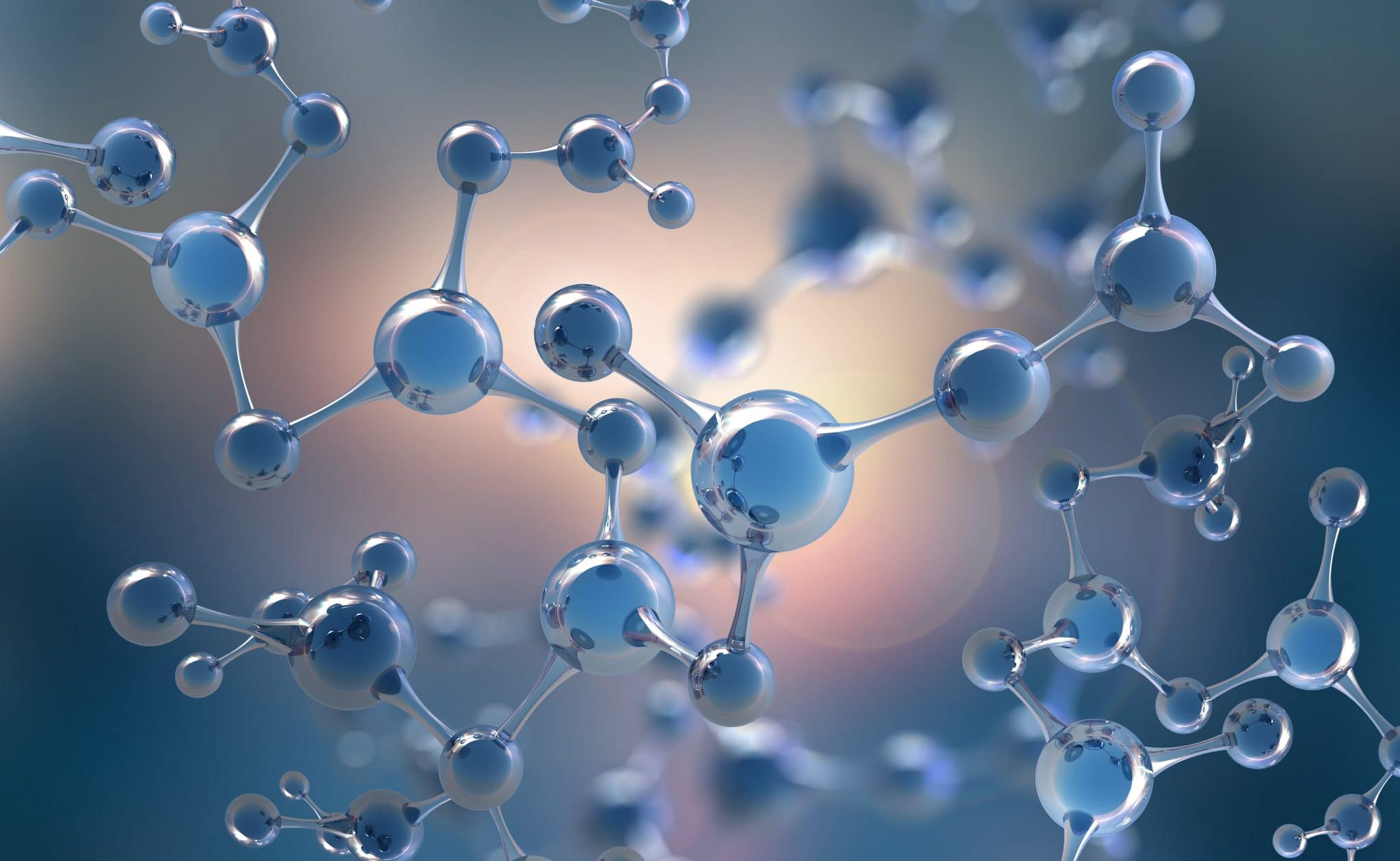 Pour deux gaz différents, dans deux contenants de volumes, température et pression égaux, contiennent le même nombre de particules.

Permet l’identification de gaz inconnus
Ex. p. 87 #17, 18